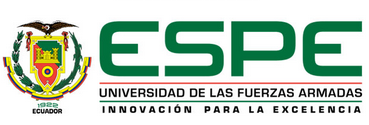 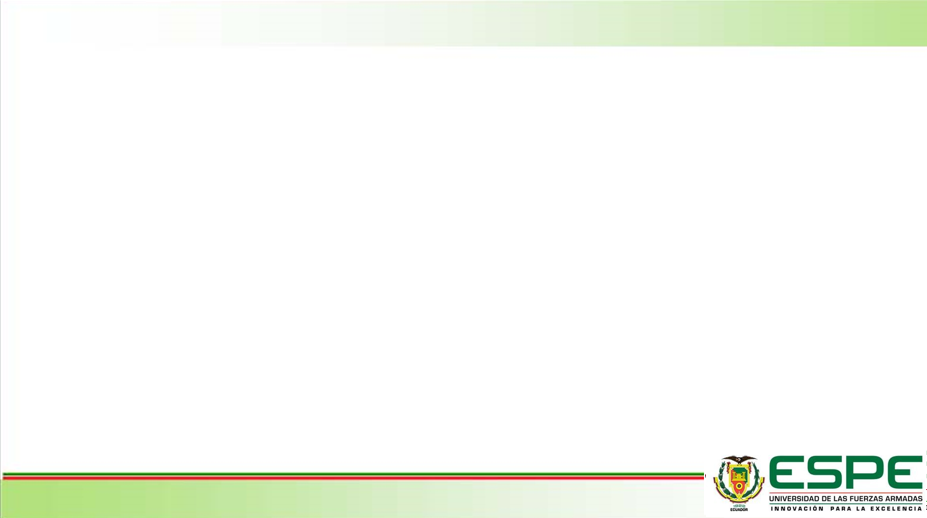 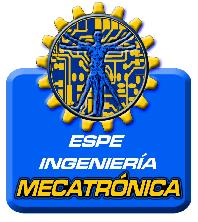 DEPARTAMENTO DE CIENCIAS DE LA ENERGÍA Y MECÁNICA
PROYECTO DE TITULACIÓN PREVIO A LA OBTENCIÓN DEL TÍTULO DE INGENIERIO EN MECATRÓNICA
TEMA:
DISEÑO Y CONSTRUCCIÓN 
DE UN PROTOTIPO DE PLATAFORMA ROBÓTICA MÓVIL
PARA APLICACIONES EN SEGURIDAD
REALIZADO POR :
Luis Felipe Cano Restrepo
DIRECTOR:
MSc. David Loza Matovelle
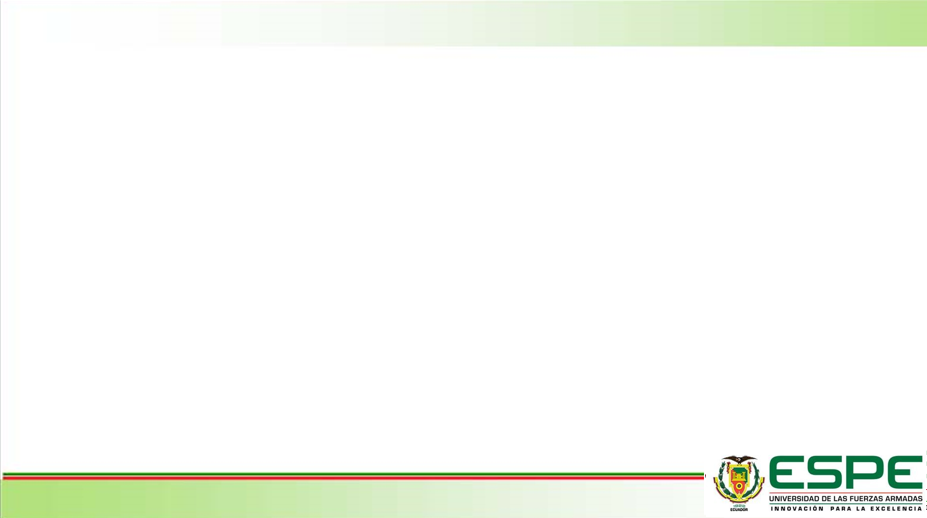 CONTENIDO
ROBOT MÓVIL
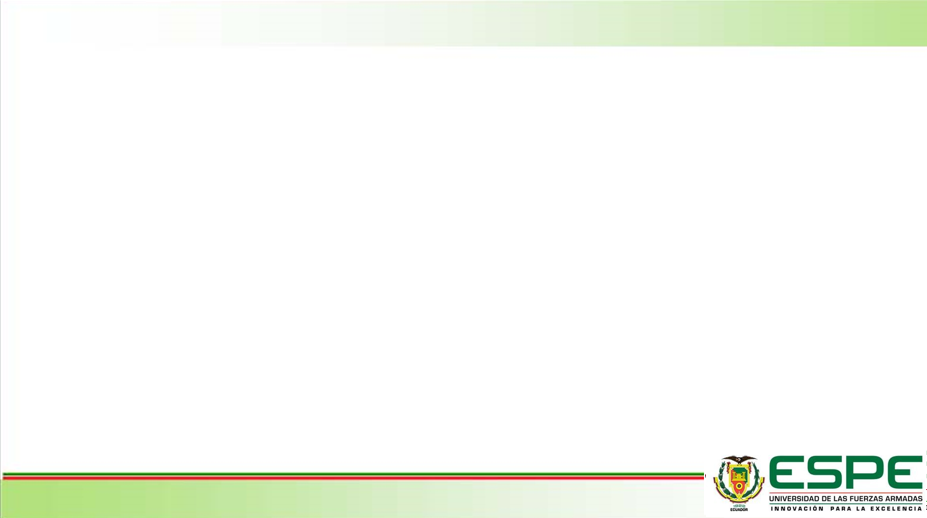 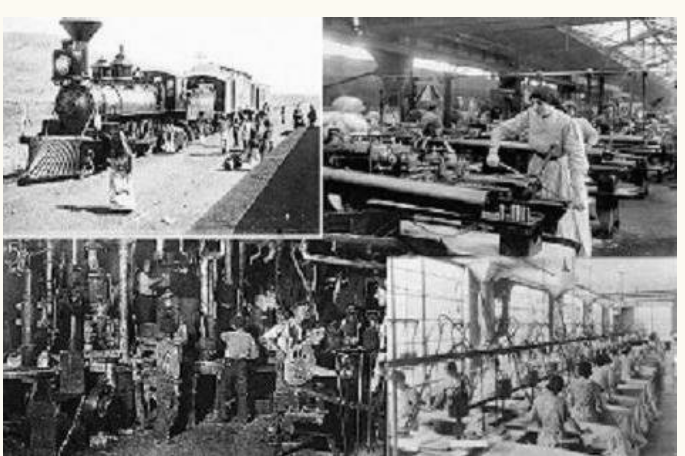 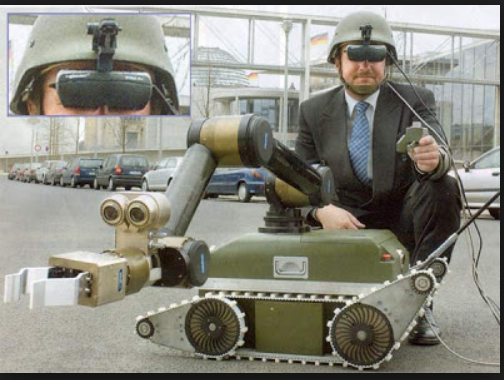 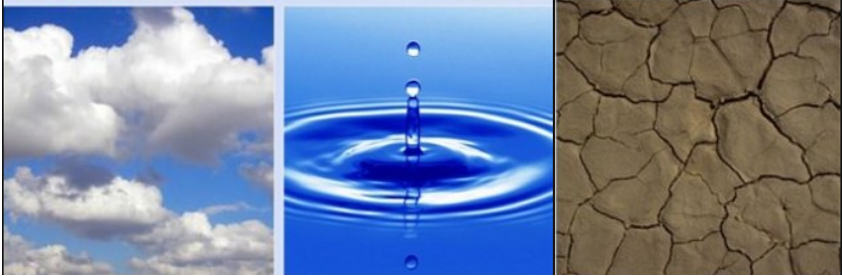 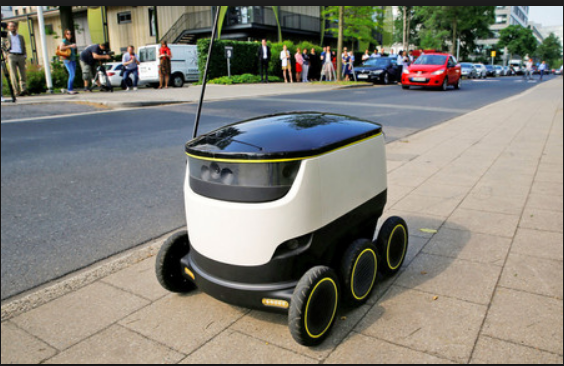 [Speaker Notes: Se puede considerar  un robot móvil a cualquier maquinaria con la posibilidad de desplazarse en uno o varios medios sean estos acuático, terrestre, aéreo, la cual pude ser teleoperada o autónoma.]
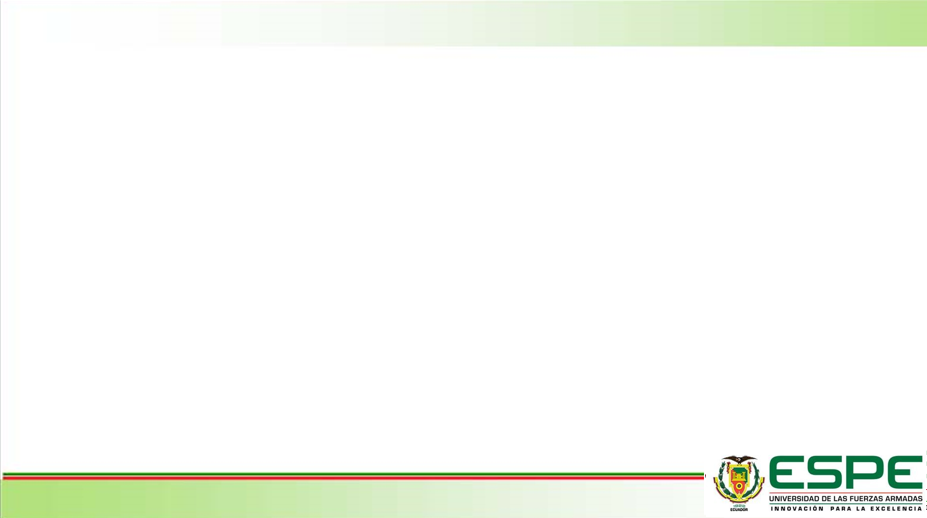 JUSTIFICACIÓN
CICTE
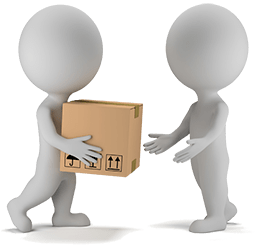 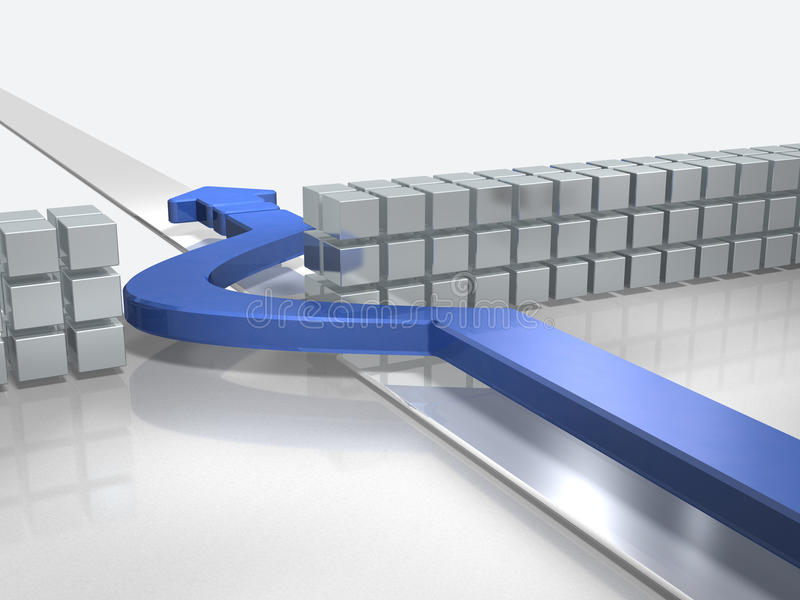 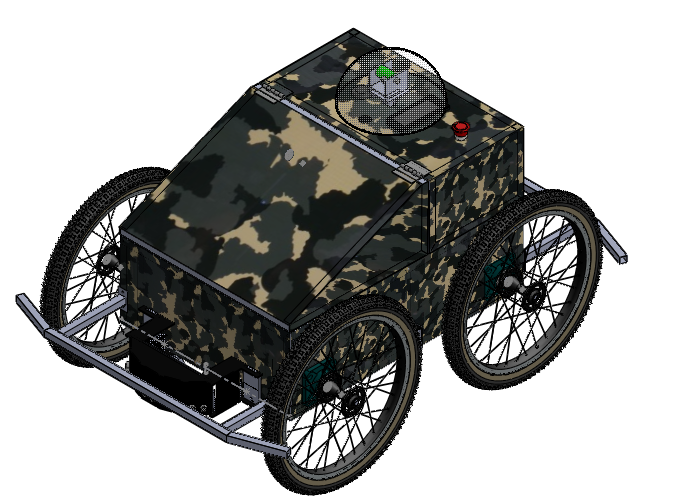 [Speaker Notes: Dotar al cicte de una Herramienta robótica móvil capaz de desenvolverse en diversos terrenos irregulares con la capacidad de evadir o superar obstáculos presentes en su ruta, mediante la implementación de un sistema de  control que le permita desplazarse a un punto deseado.]
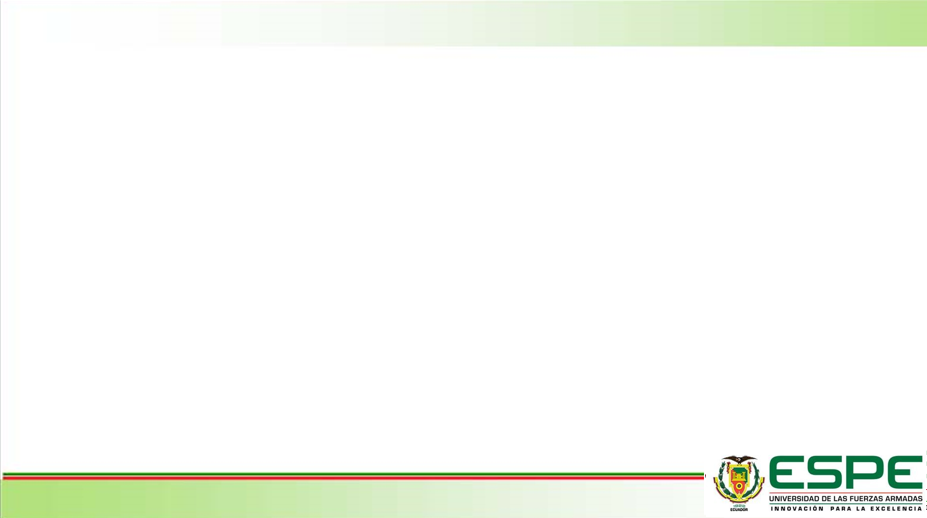 ANTECEDENTES
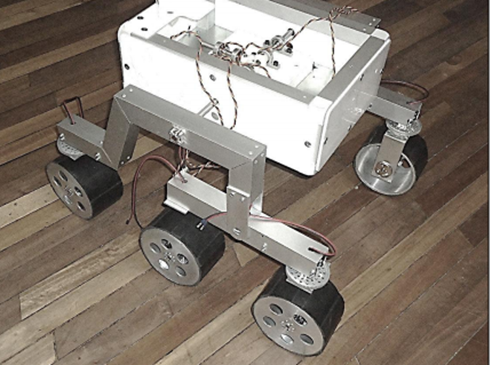 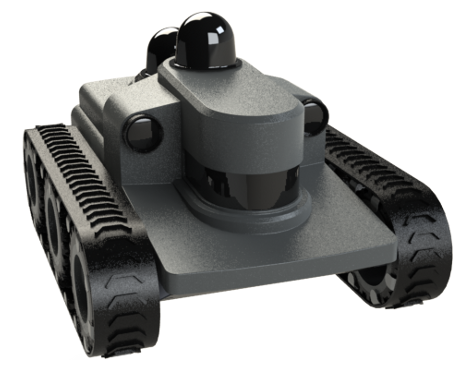 ROCKER-BOGIE
Robot de vigilancia de seguridad Argos
Fuente: (Quezada Cepeda, 2014)
Fuente: (Ingeniería de Procesos y Producto I-MAS ,2010).
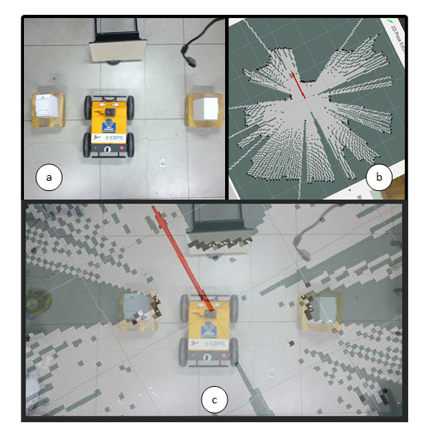 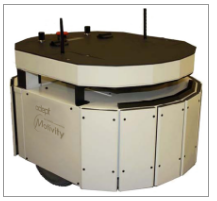 GO-REX
PatrolBot
Fuente: (Obando Maldonado & Garzón Jaramillo, 2016)
Fuente: (Ingeniería de Procesos y Producto I-MAS ,2010).
[Speaker Notes: sistema de navegación y cálculo de rutas automático, reconocimiento de personas, generación de escenarios, mapas 3D en tiempo real, y visión de 360 grados.

puede escanear edificios, crear mapas del entorno y navegarlos de forma autónoma usando un sensor láser

donde sus dos brazos basculantes conectados mediante un mecanismo diferencial lo ayudan a la movilidad en terrenos irregulares]
OBJETIVO GENERAL
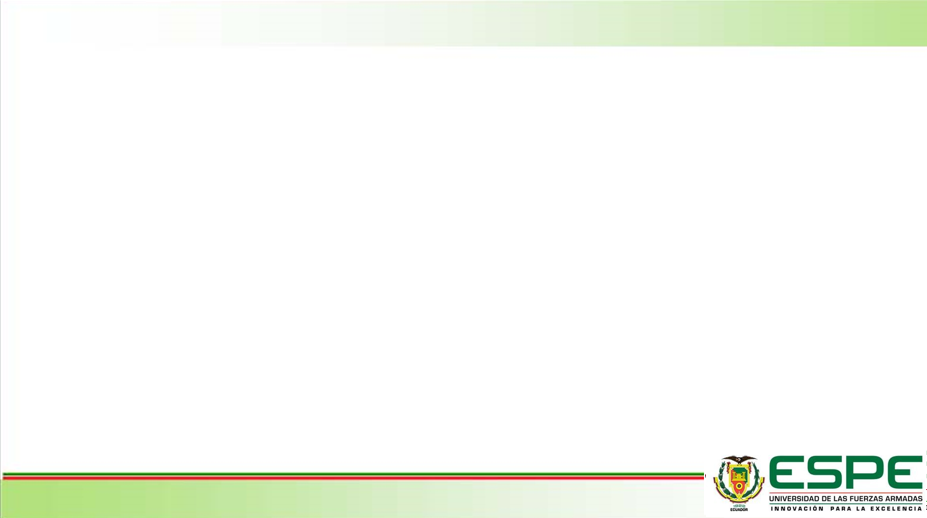 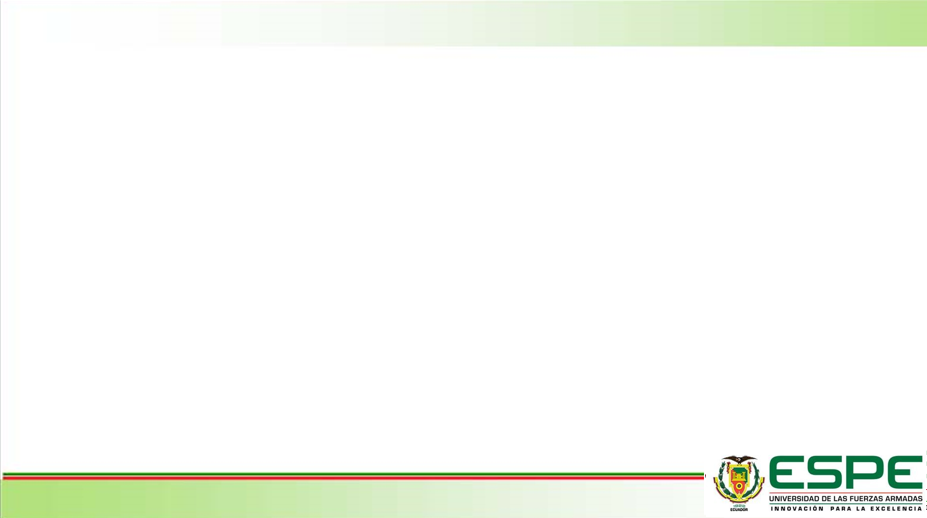 OBJETIVOS
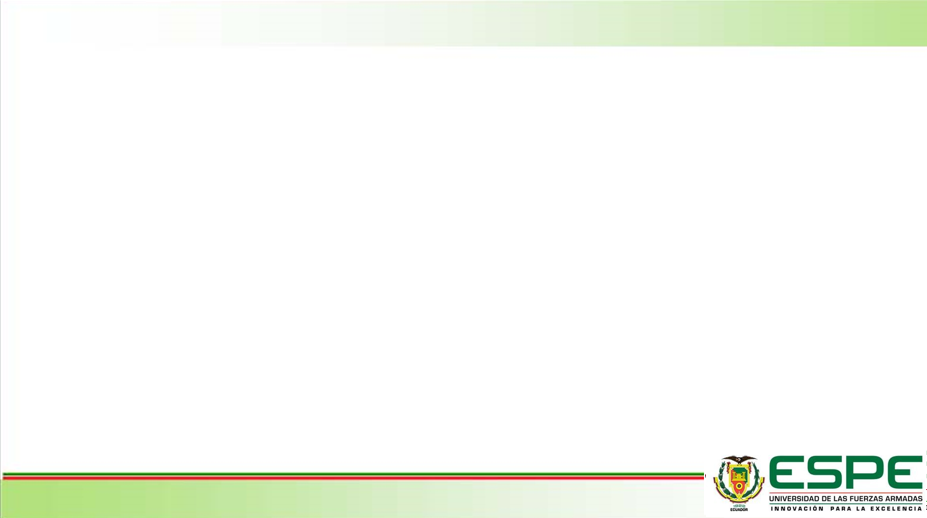 Diseño
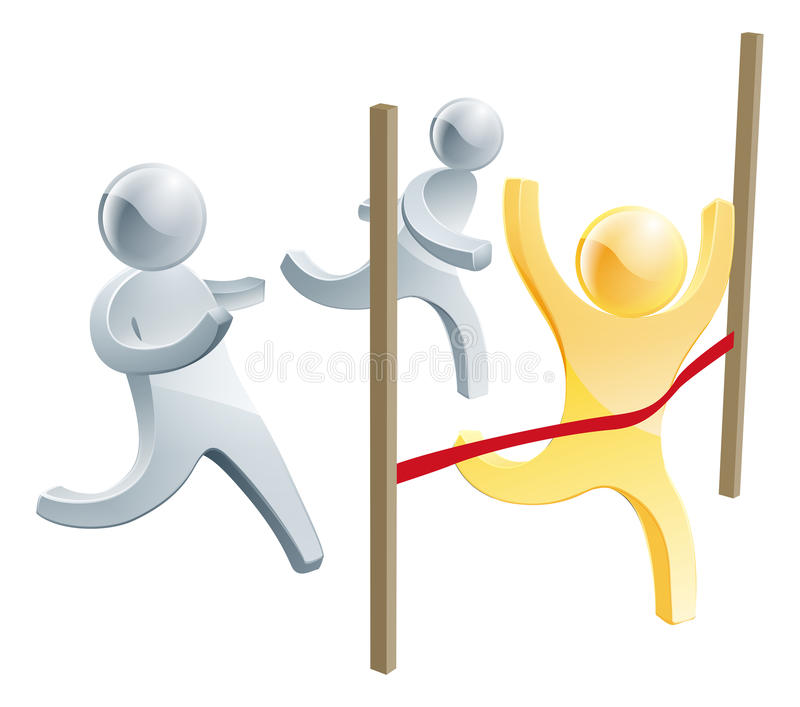 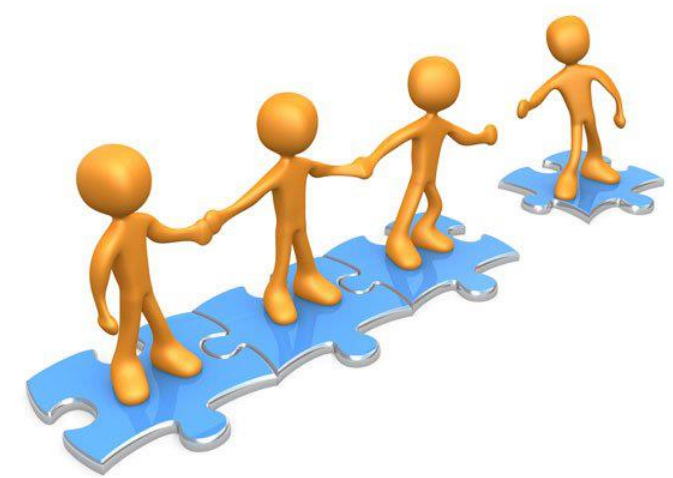 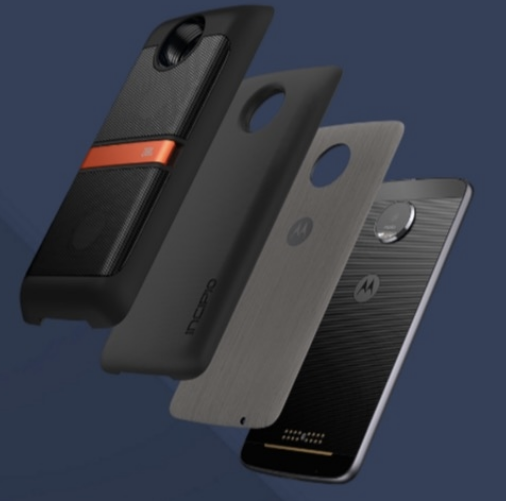 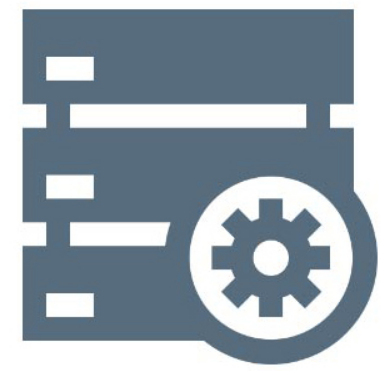 Identificar Necesidades
Evaluación de los hitos a cumplir
Generación de módulos
Concepto final
Transformarlas a un lenguaje técnico
Diseño
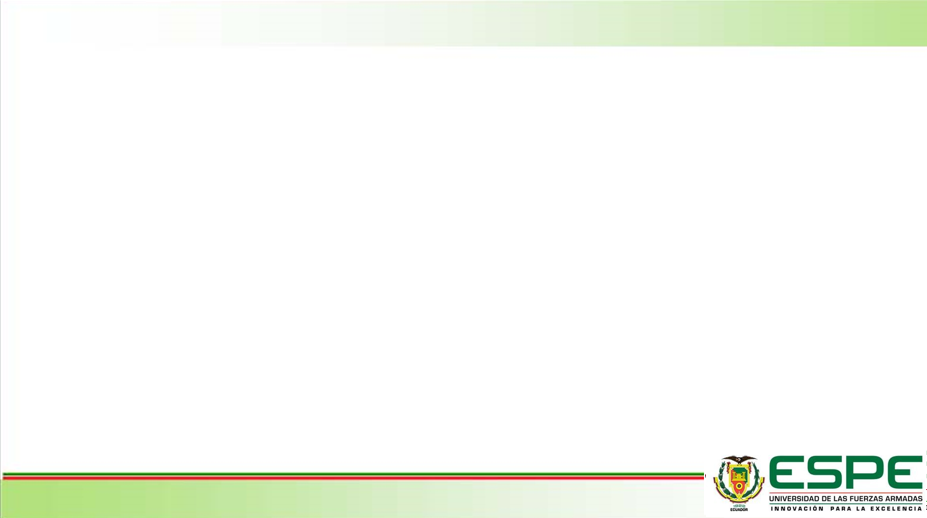 Módulos
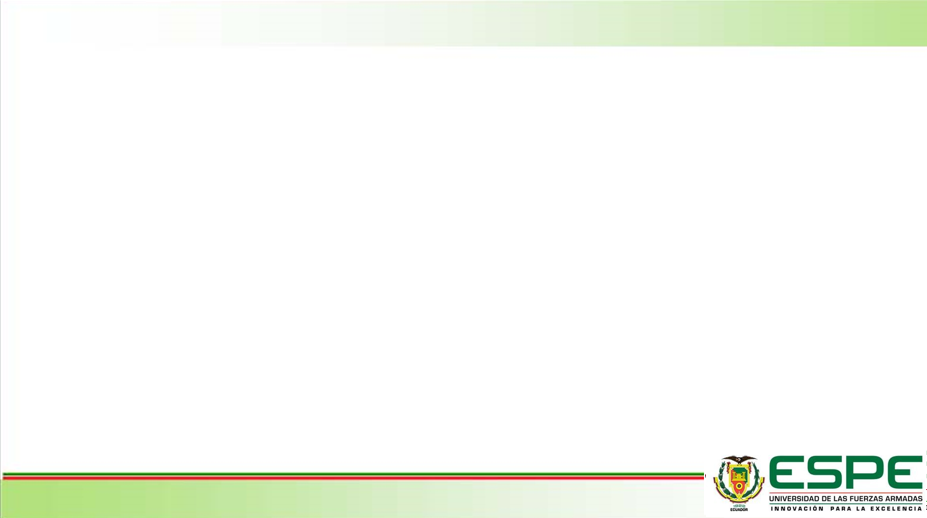 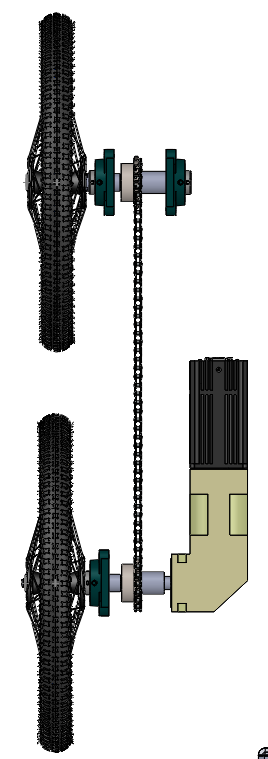 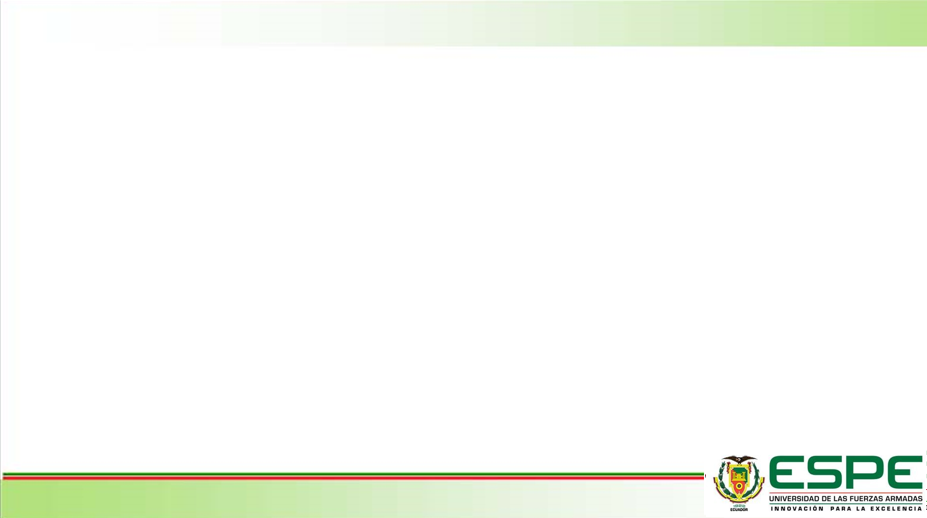 MÓDULO 1
Ruedas Rin N# 20
Cadena N#40
Piñón 17
Caja de reducción 1:10
Chumaceras de pared
Motor SM34505D
[Speaker Notes: La opción para la ruedas es la rueda de bicicleta debido a su relación peso resistencia entre 90  y 136 kg,, además se puede encontrar una gran variedad de diámetros, mientras mayor sea el diámetro  mayor posibilidad de sortear obstáculos como baches o gradas tendrá la plataforma móvil, 
Cadena
Ahorra espacio, reduce los costes de energía, es duradera, no permite deslizamientos, absorbe vibraciones, el costo de mantenimiento es bajo.]
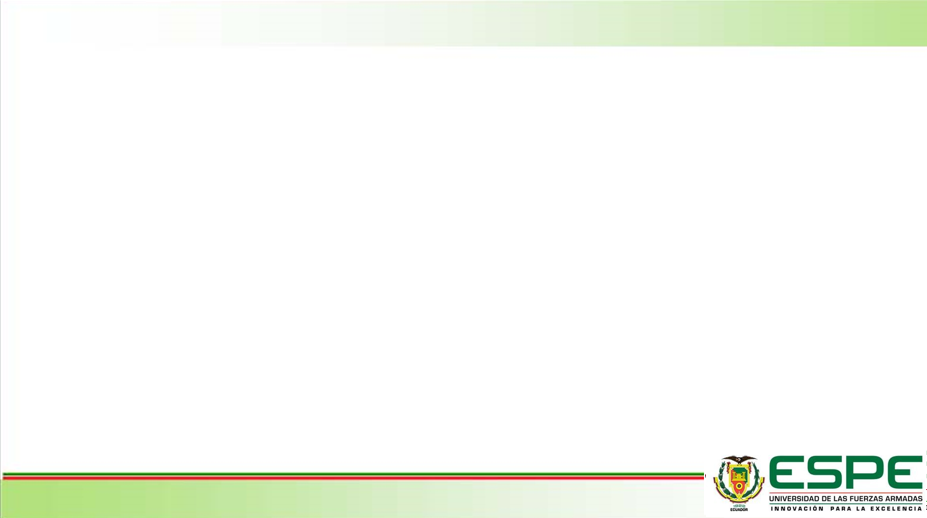 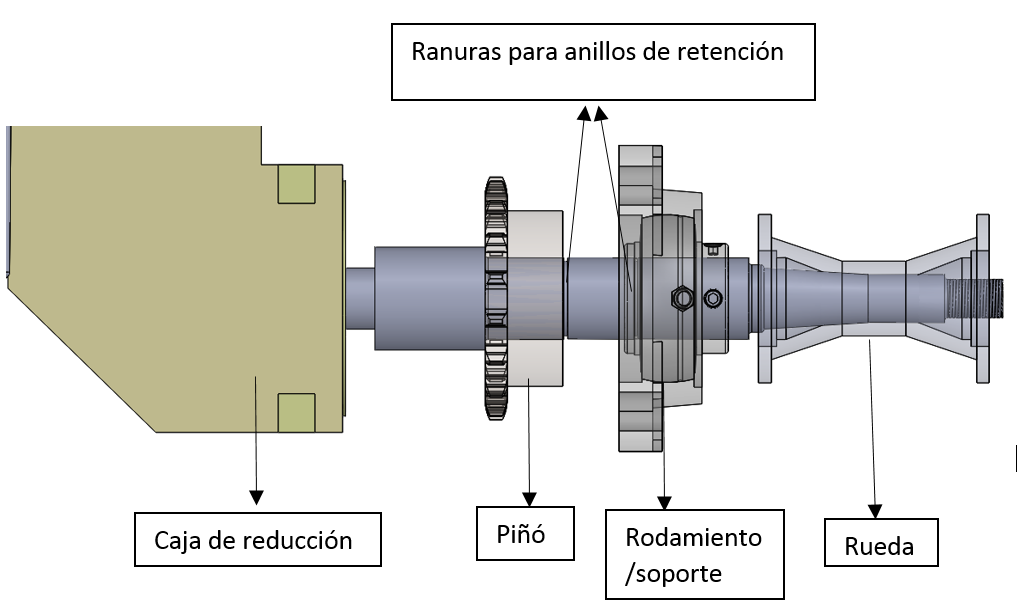 [Speaker Notes: Sodeberg conservado, más caro, más pesado, más robusto.]
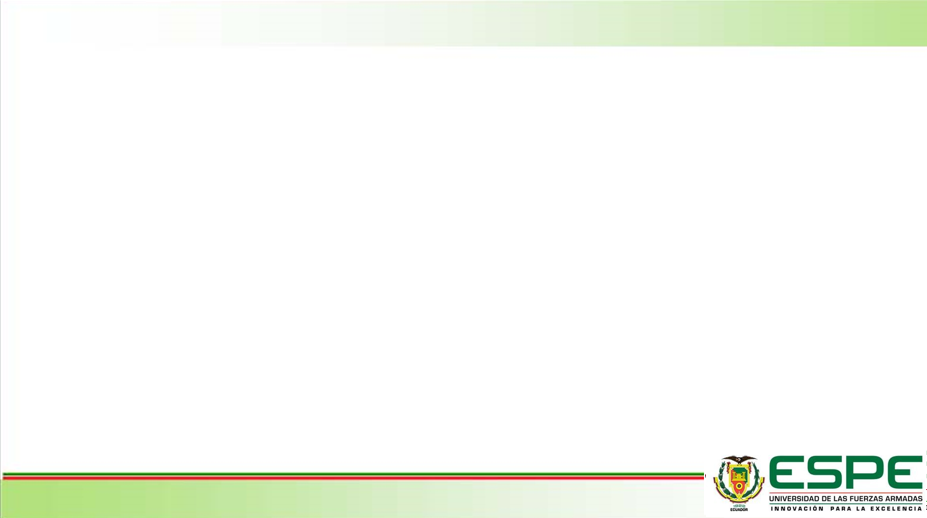 Plano xz
Plano xy
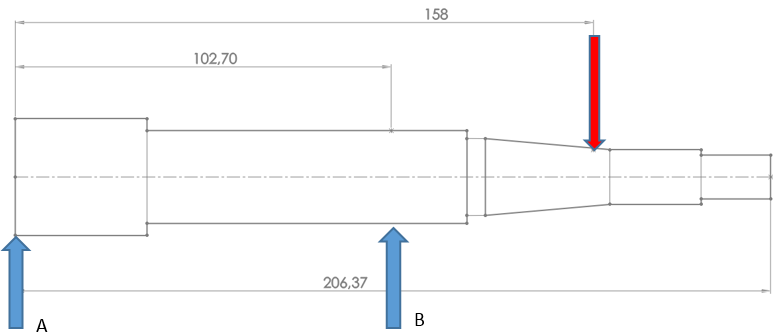 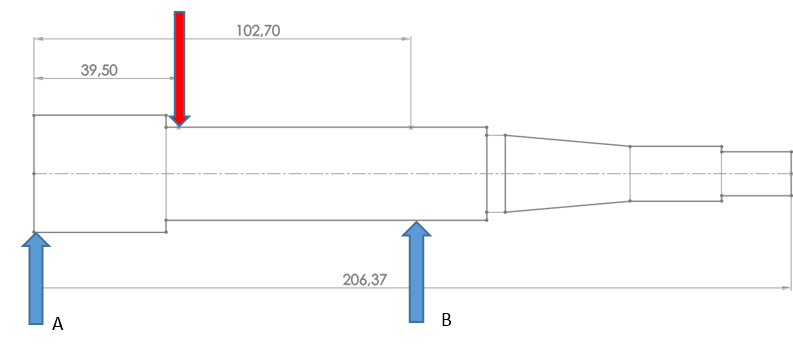 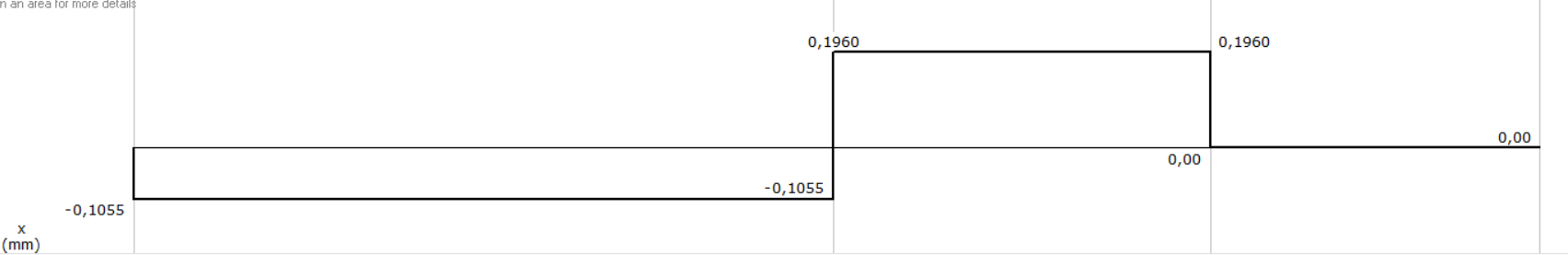 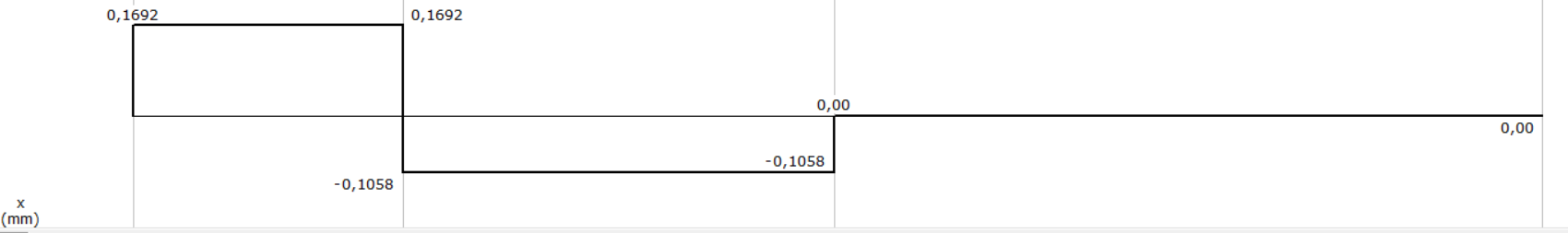 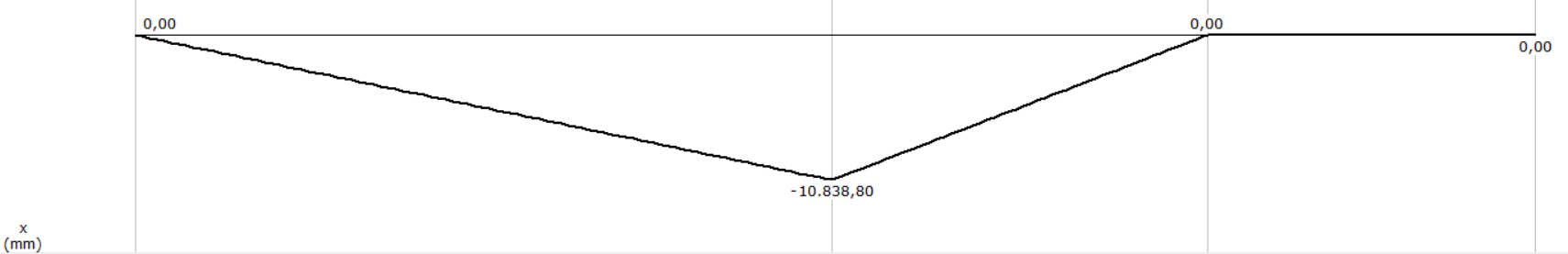 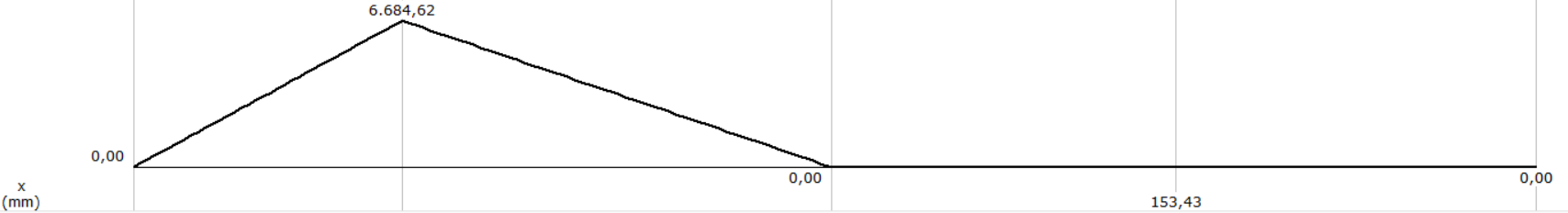 MÓDULO 2
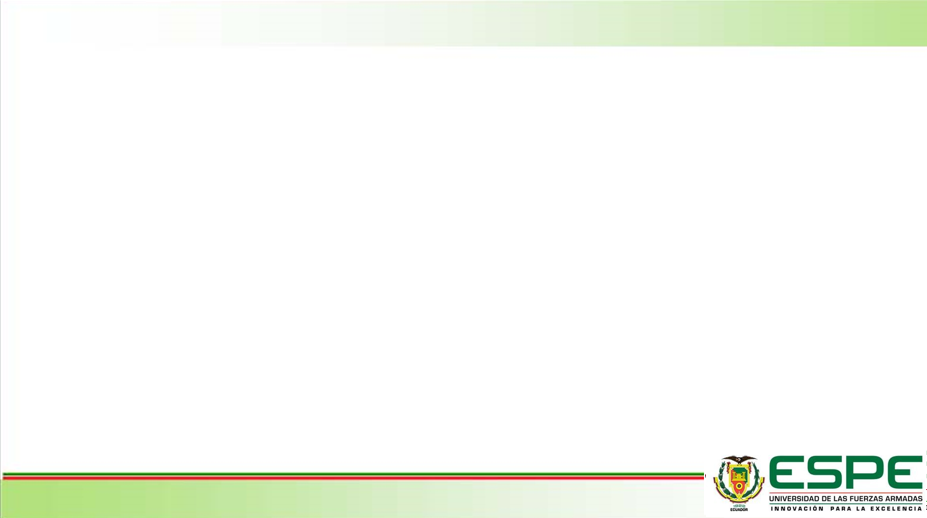 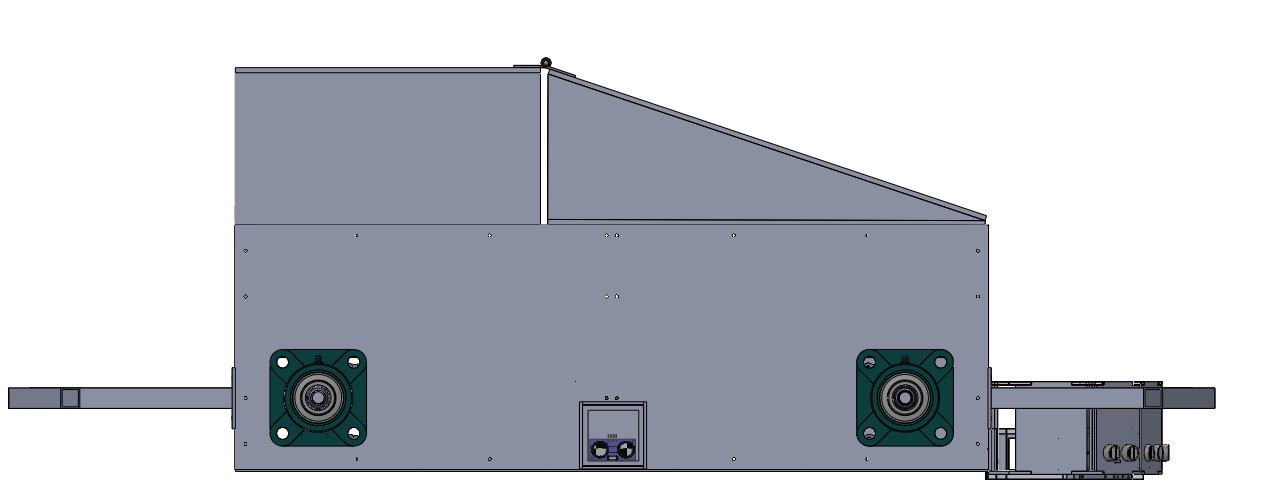 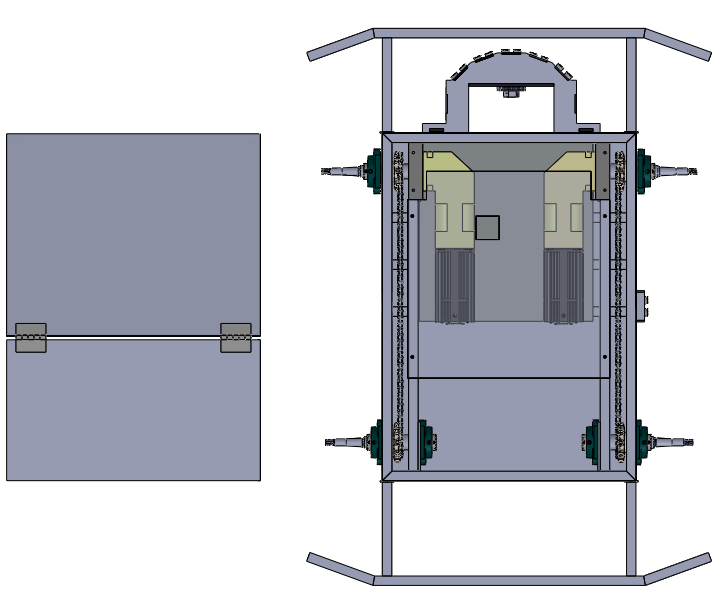 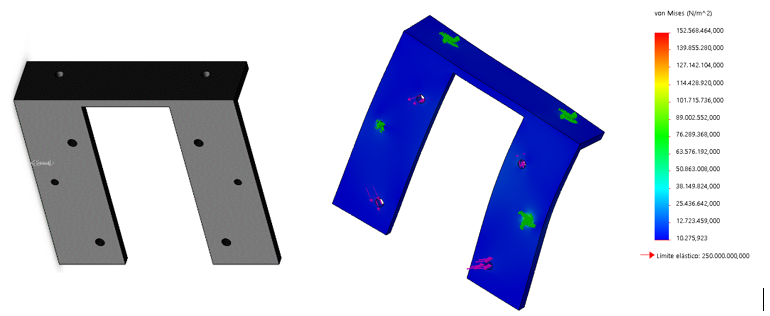 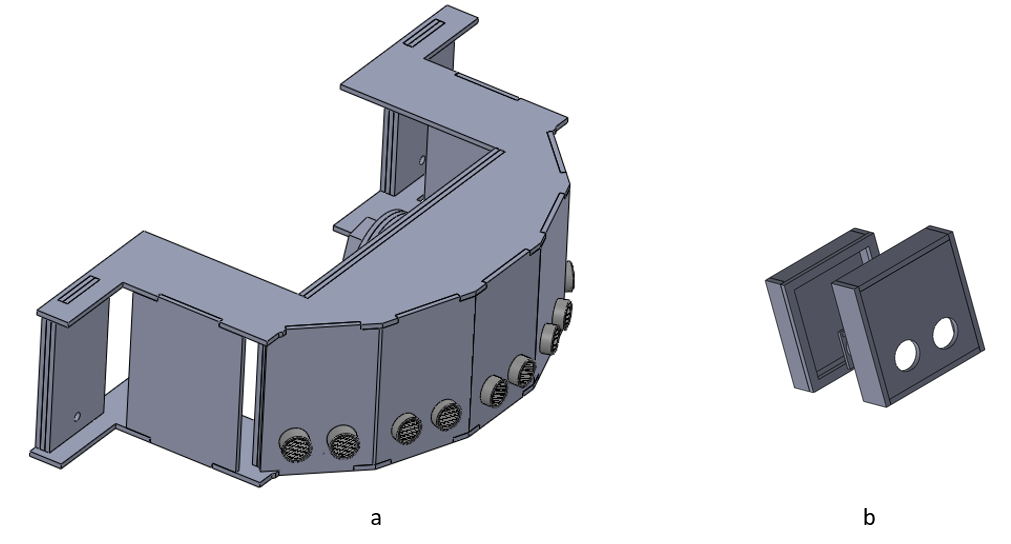 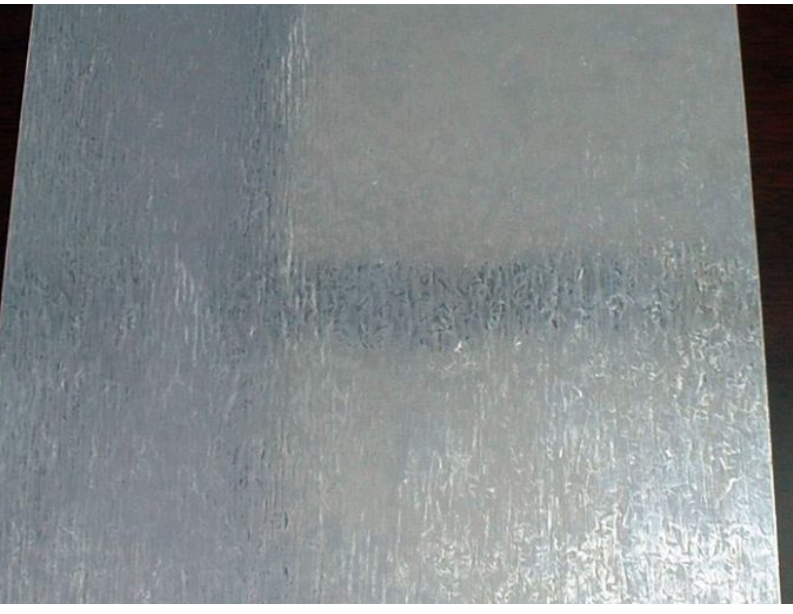 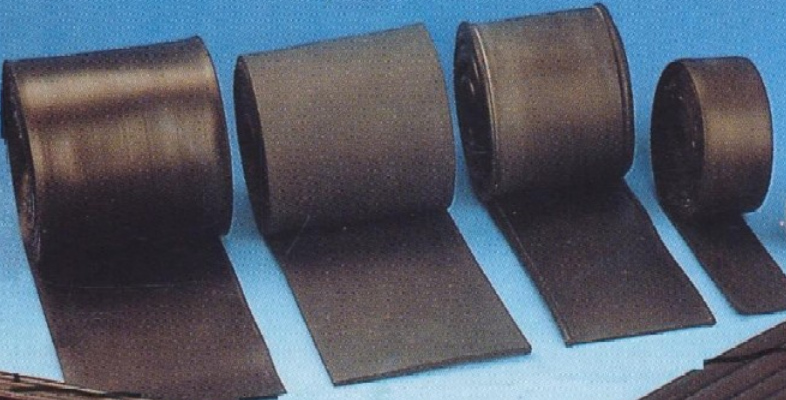 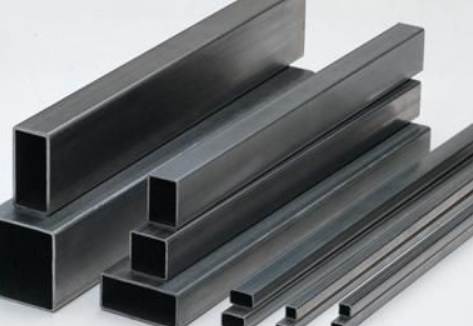 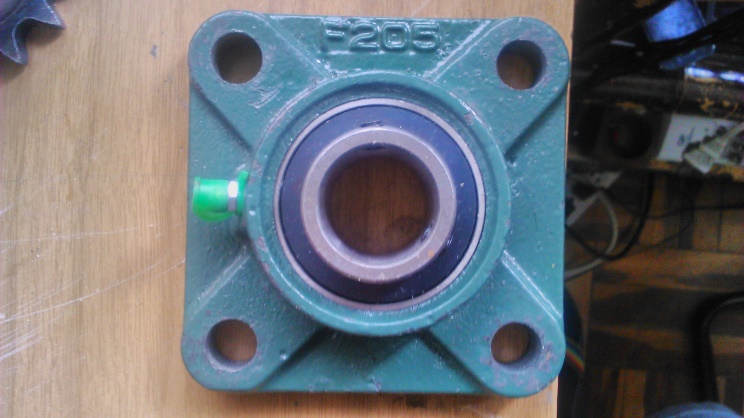 [Speaker Notes: A36(mayor resistencia, facilidad de ensamble), 

 evitando que se oxide. El acero galvanizado también es un material con un acabado más duradero, resistente a las rayaduras

Debido a la necesidad de desensamblar la plataforma la mejor opción es el empaque de caucho lo cual permitirá la impermeabilización interna de la plataforma robótica sin restarle la capacidad de ser desensamblada para mantenimiento, o mejoras.]
MÓDULO 2
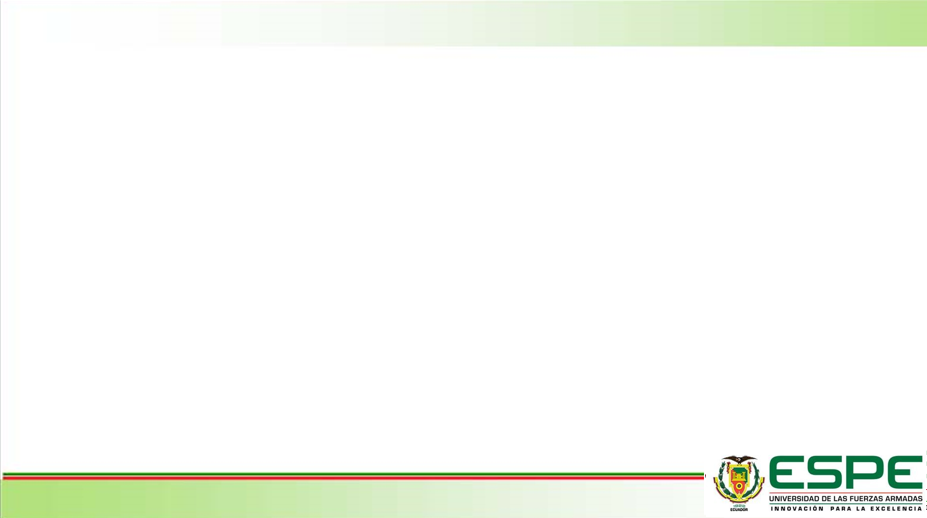 Carga total
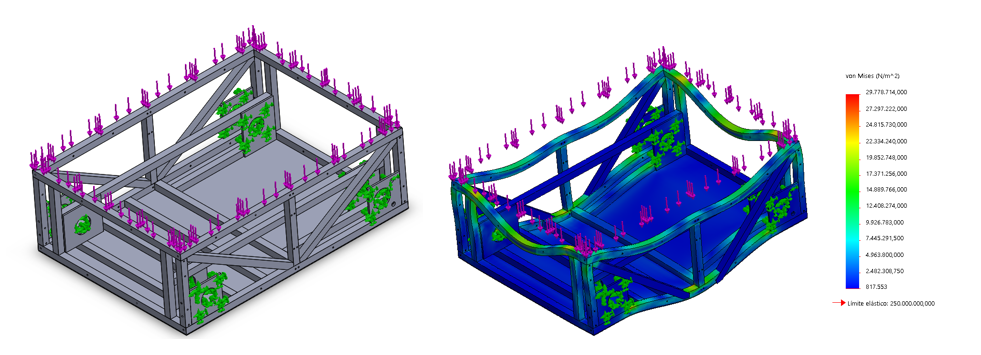 Tren delantero
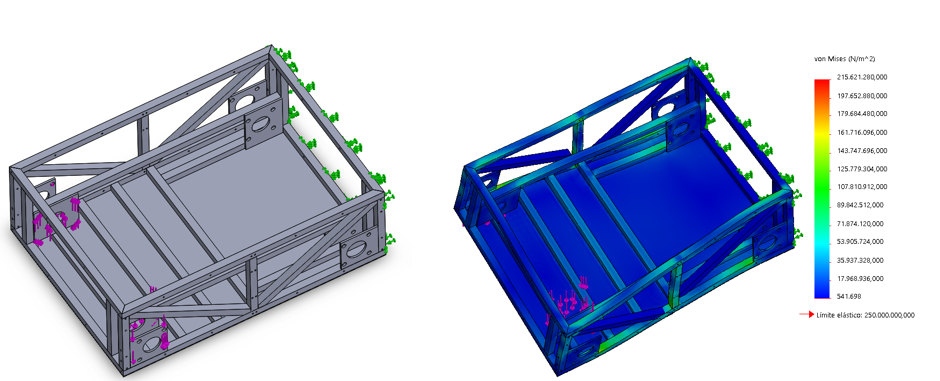 Torque
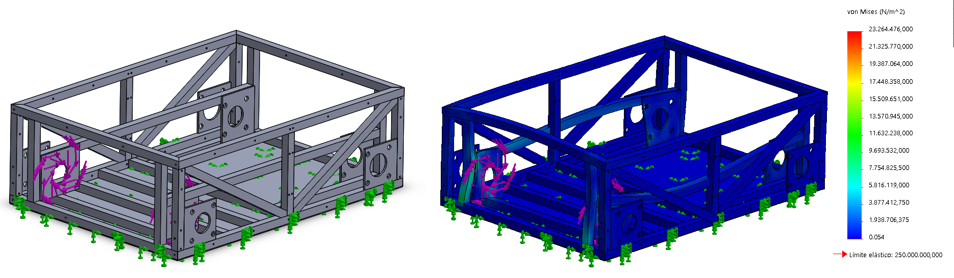 [Speaker Notes: Fuerza de 800N
fuerza de 1500N principio de trabajo y energia]
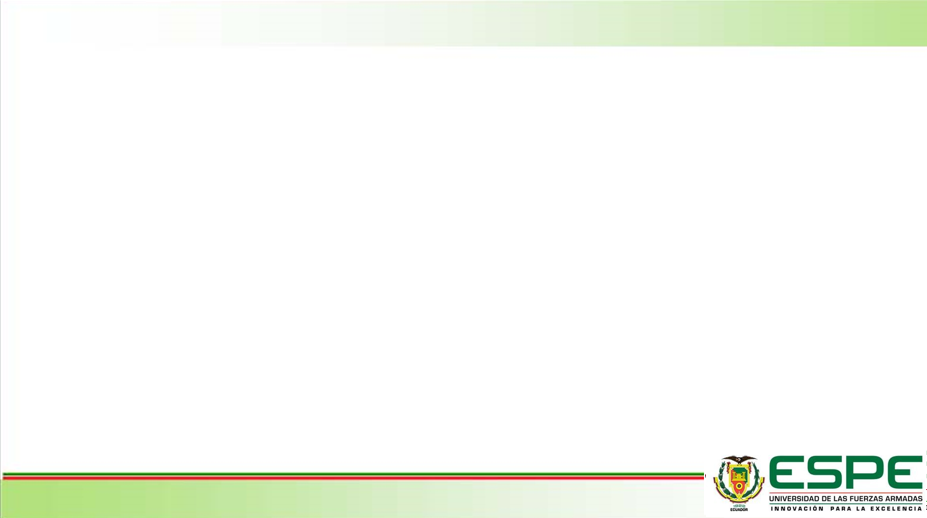 MÓDULO 3
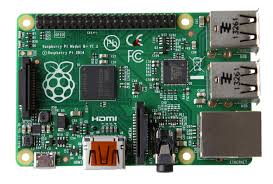 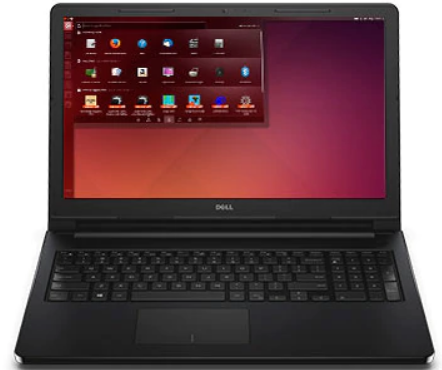 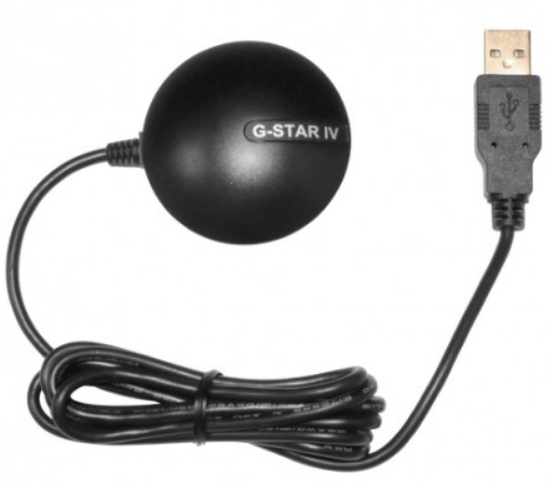 BU-353-SA
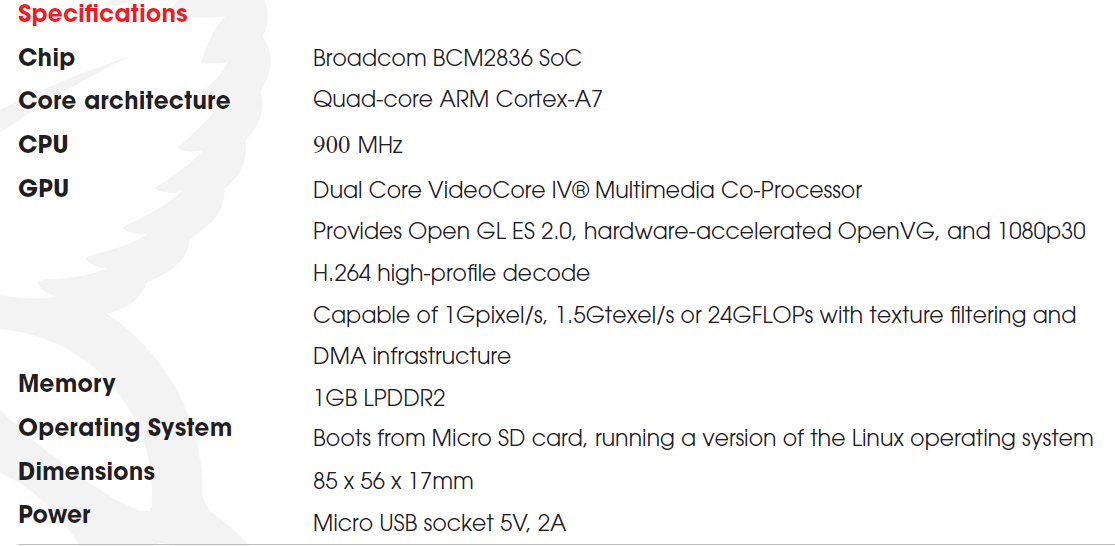 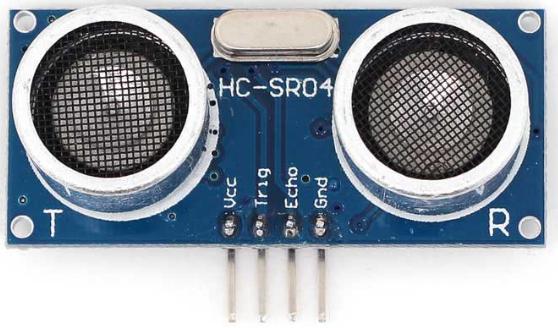 HC-SR04
Nodo odom
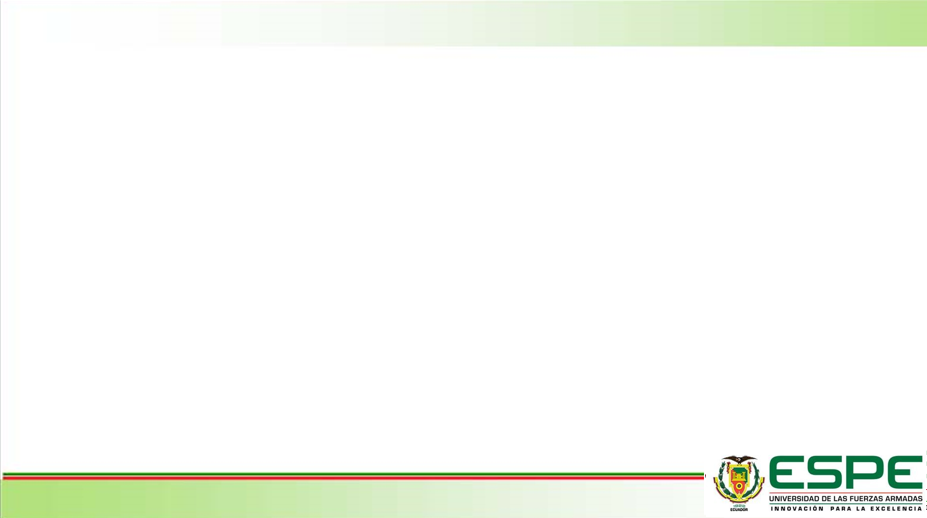 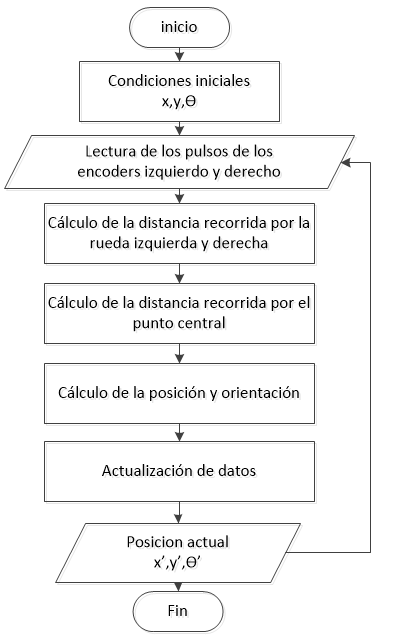 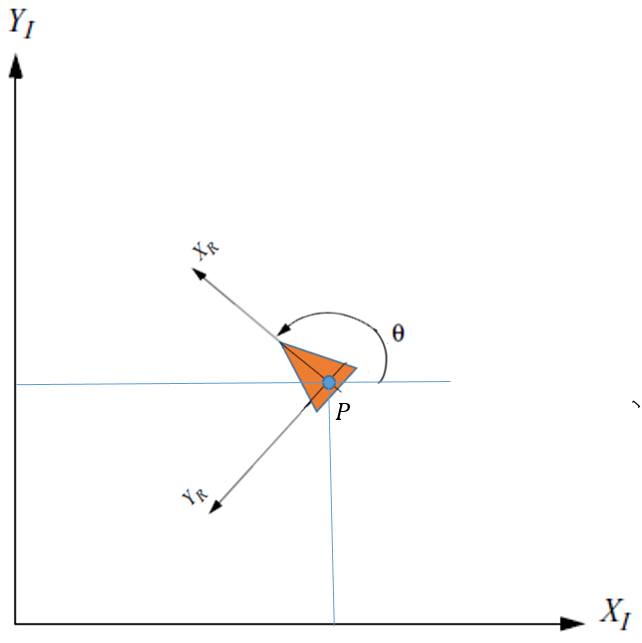 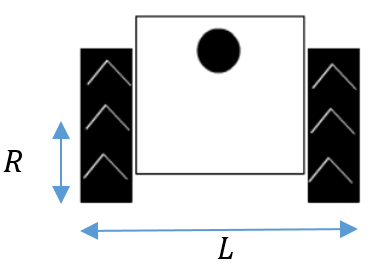 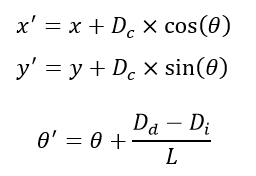 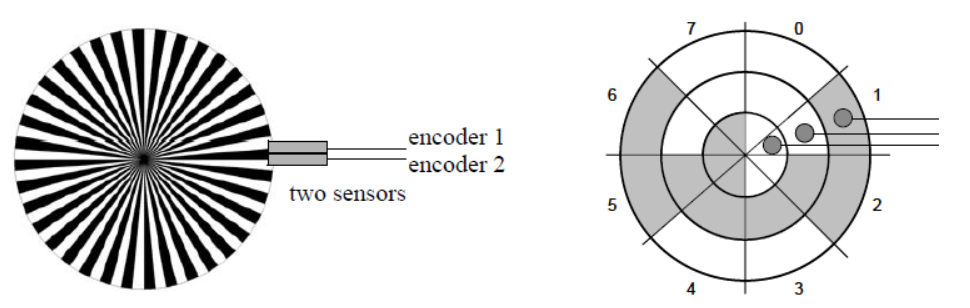 Fuente: (Bräunl, 2006).
[Speaker Notes: La odometría es un método para la estimación de la posición de un vehículo]
MÓDULO 4
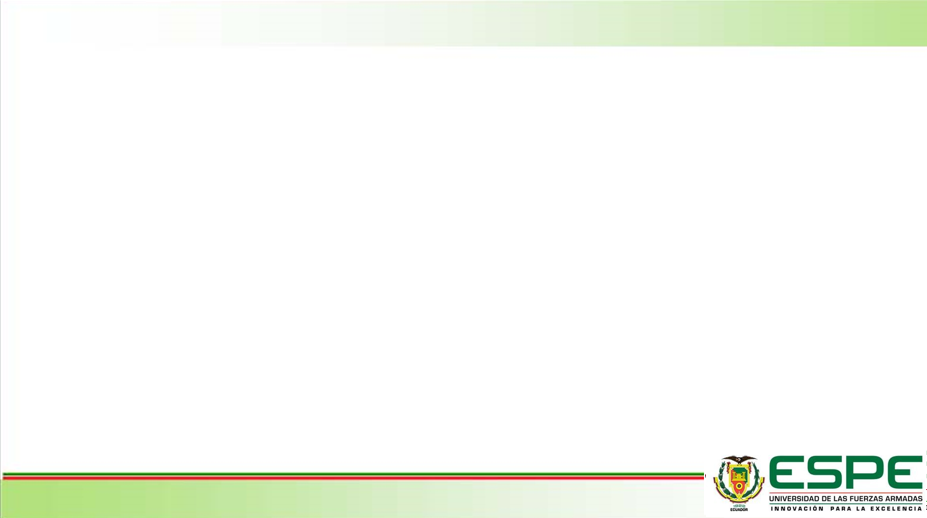 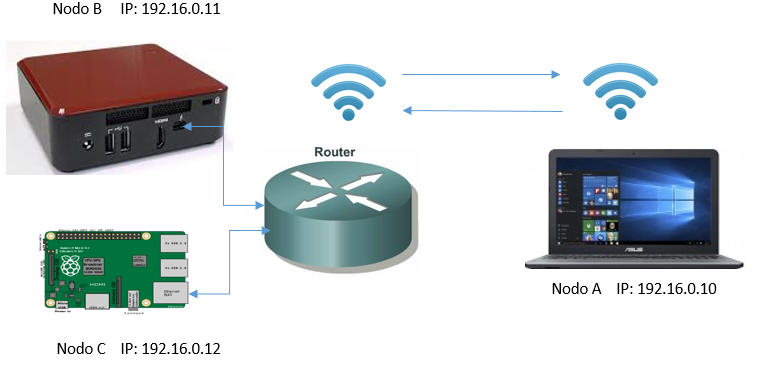 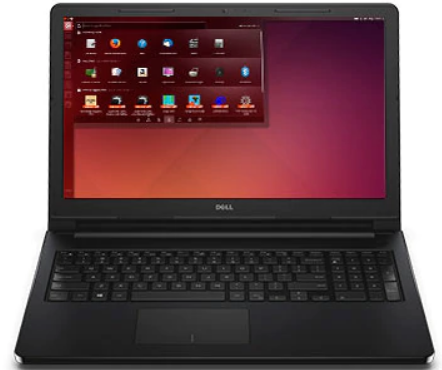 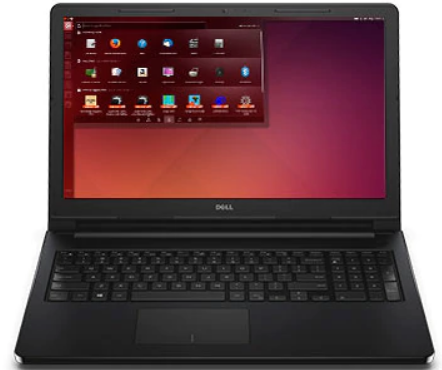 [Speaker Notes: Gracias a la gran capacidad de manejo de datos y velocidad de transferencia de los mismos, que caracteriza a  la tecnología WLAN,  permite cubrir en tiempo real la recepción y envío de datos 
Intercambio directo de información en cualquier formato, entre los ordenadores interconectados,]
MÓDULO 5
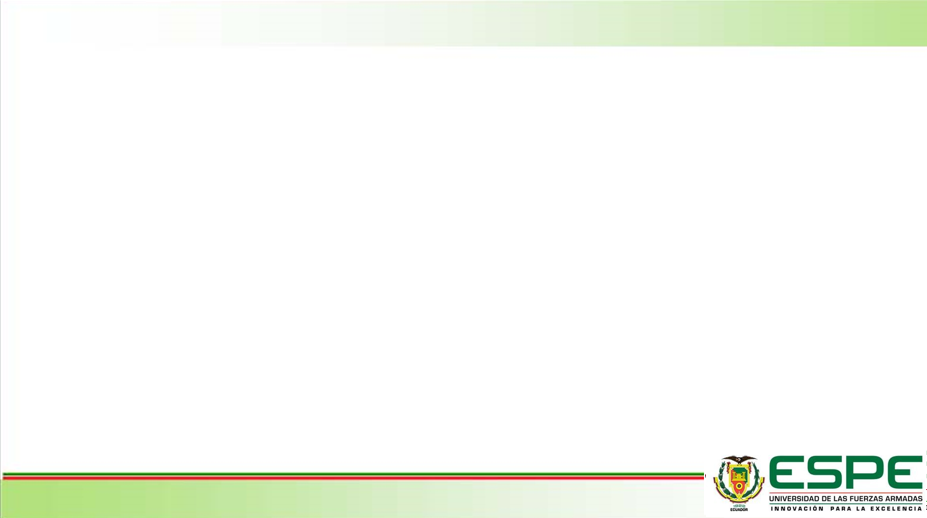 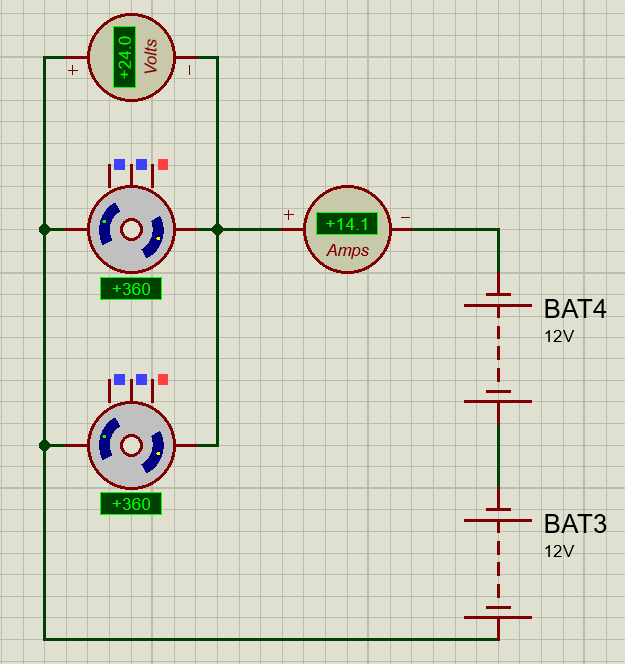 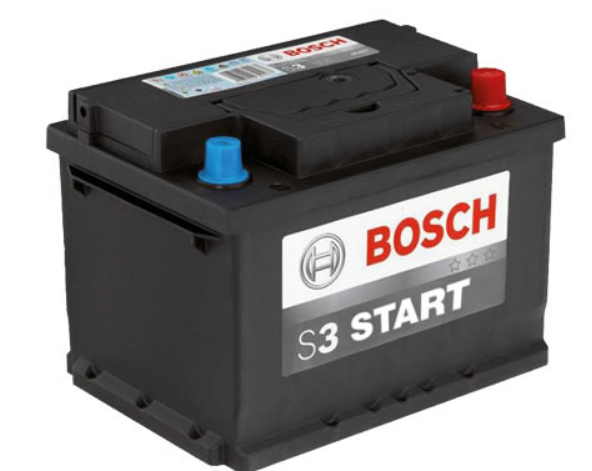 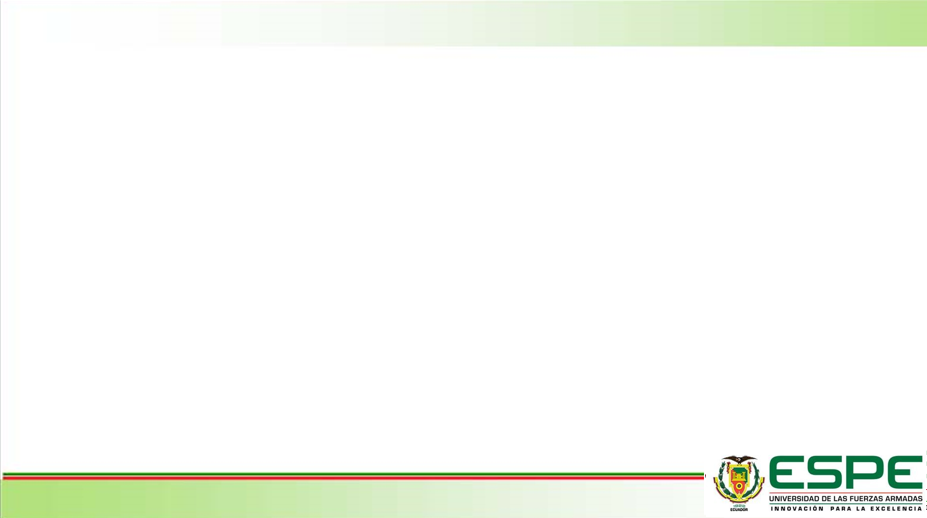 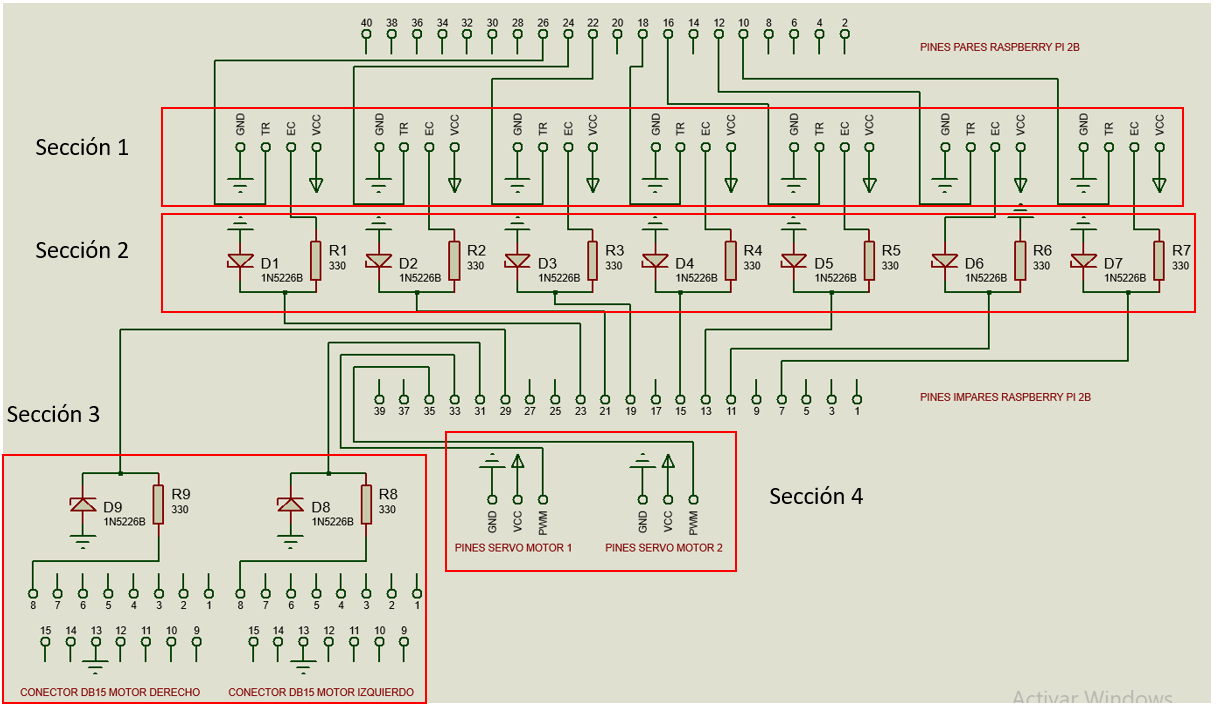 MÓDULO 6
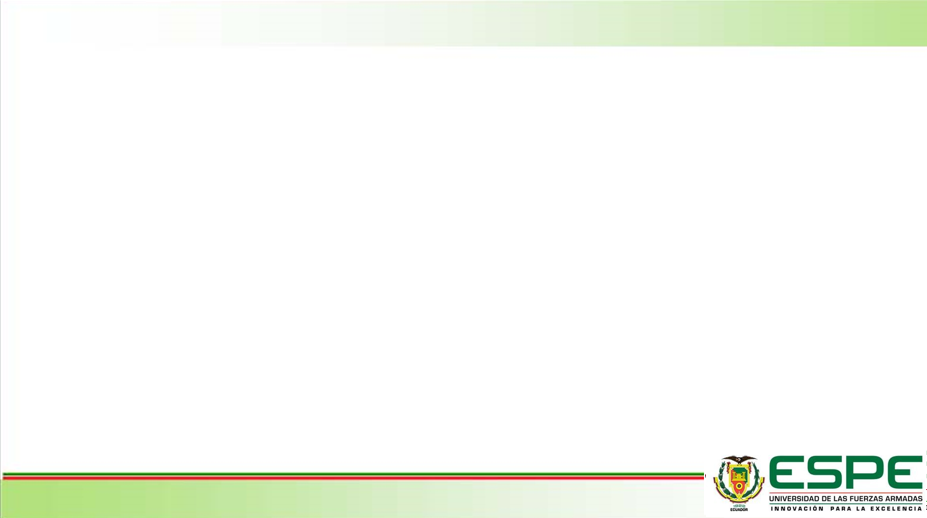 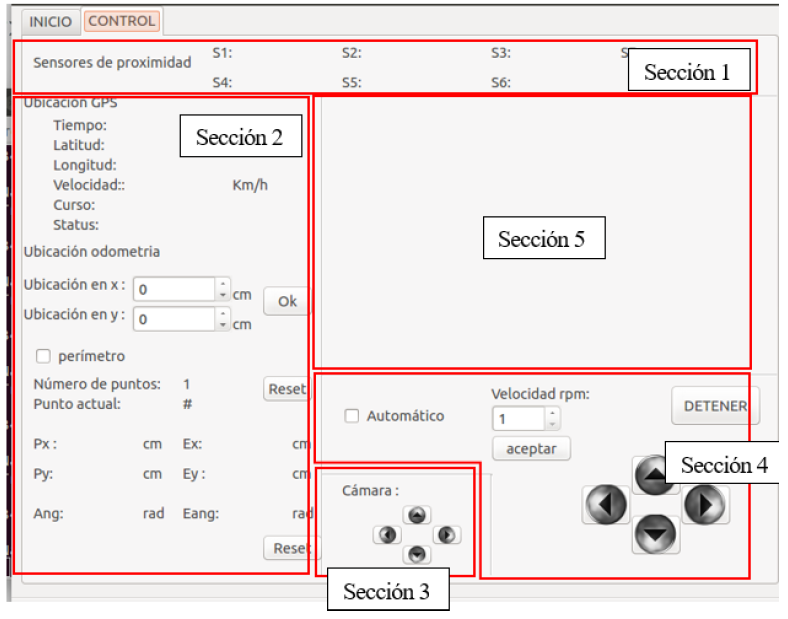 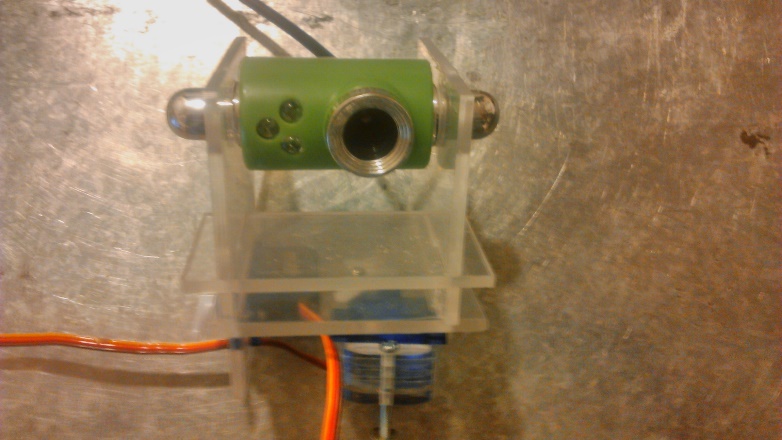 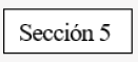 [Speaker Notes: Debido al costo y a la facilidad de instalación y control se seleccionó la cámara web]
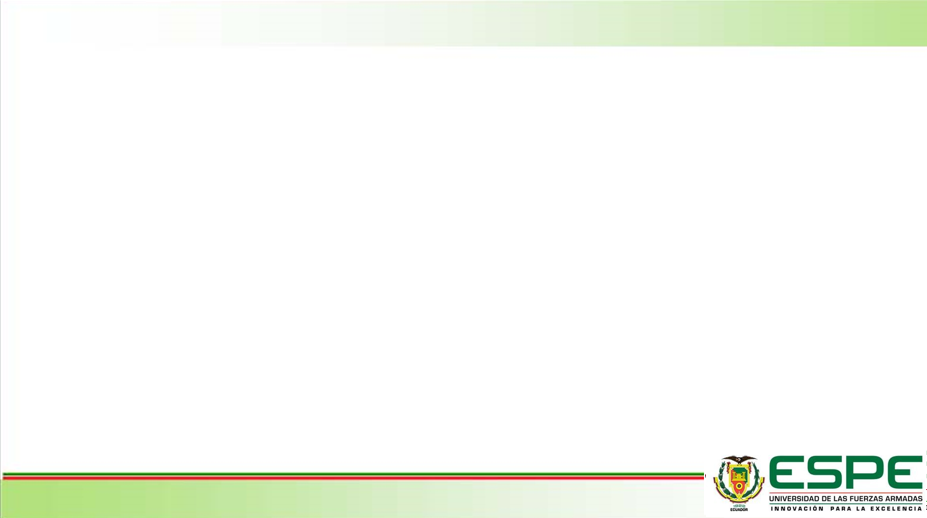 Nodo gps
Nodo servo
Nodo motor
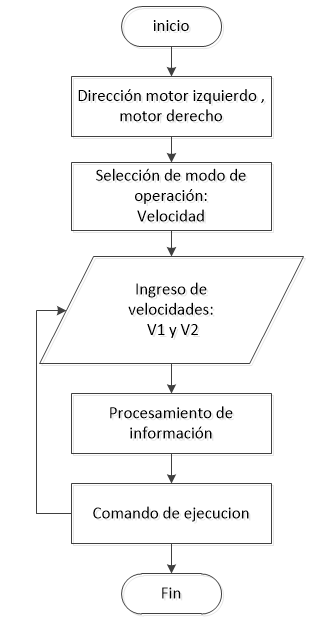 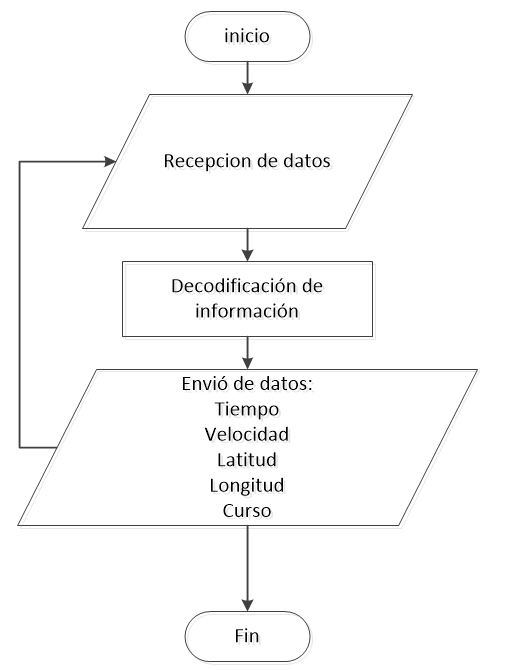 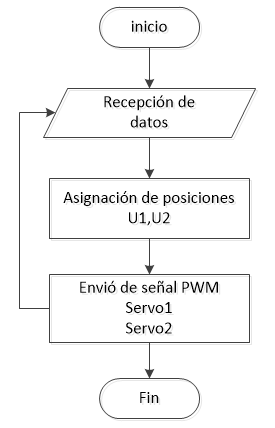 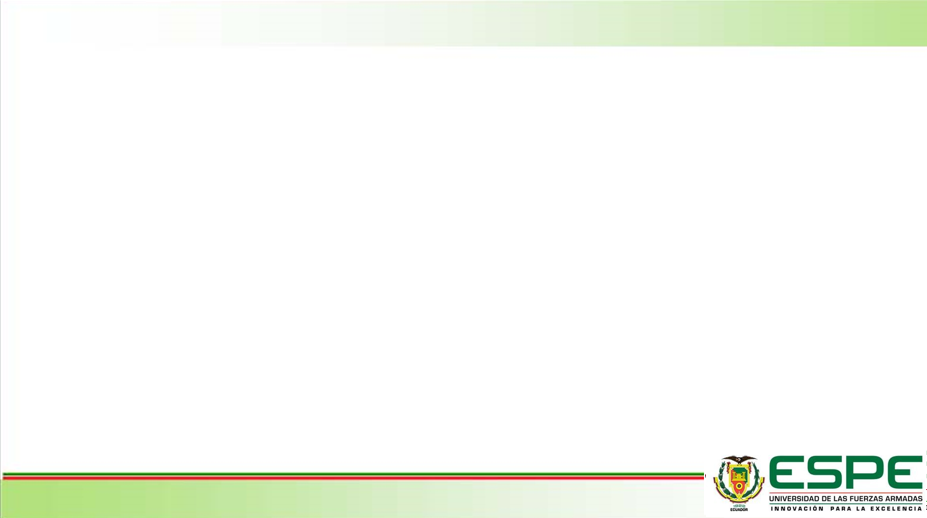 Radar
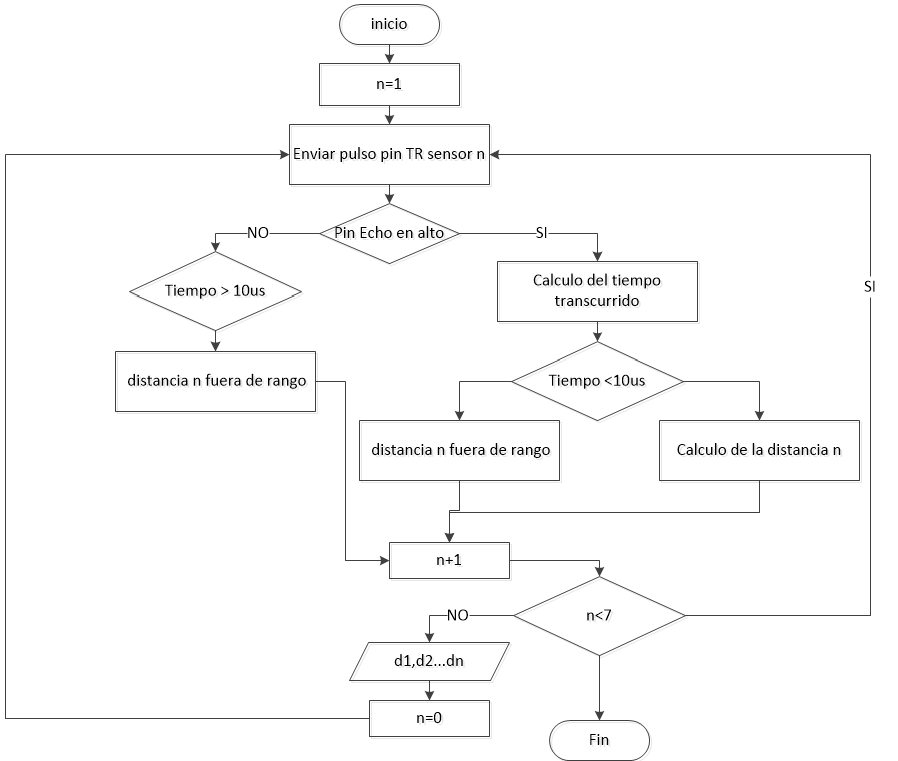 ir a la meta Nodo gtg
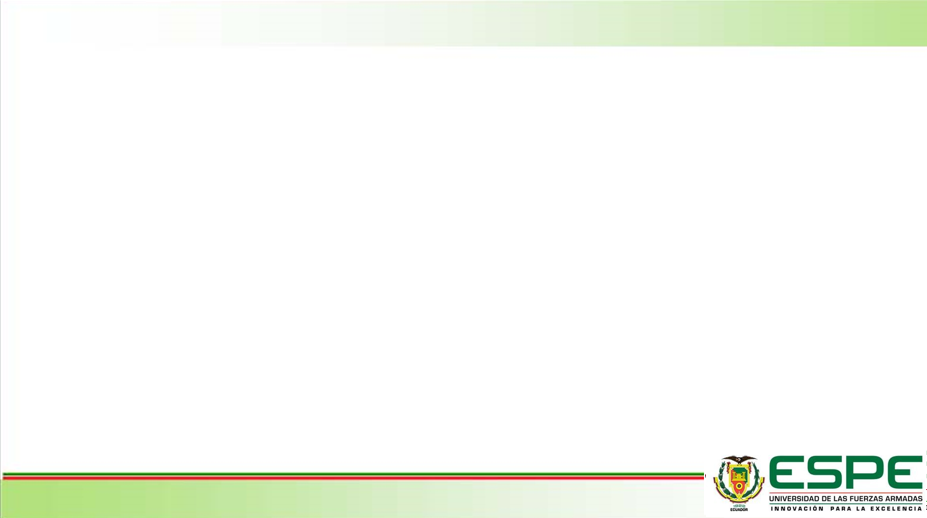 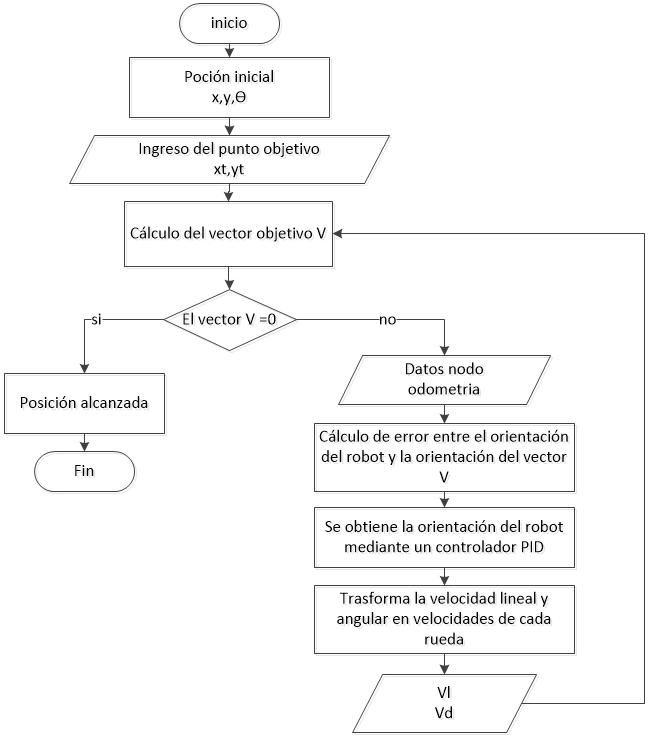 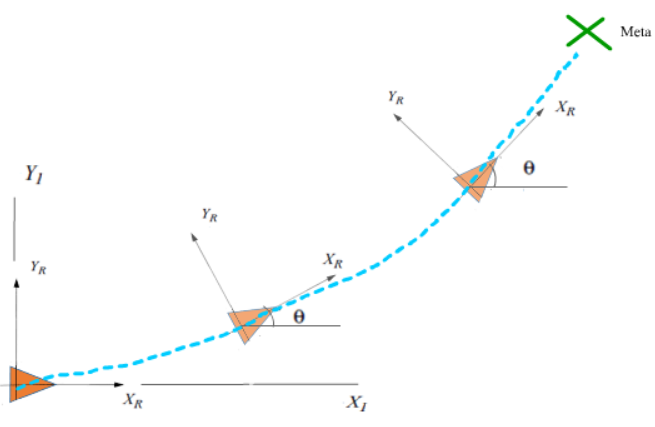 Evasión de obstáculos Nodo OA
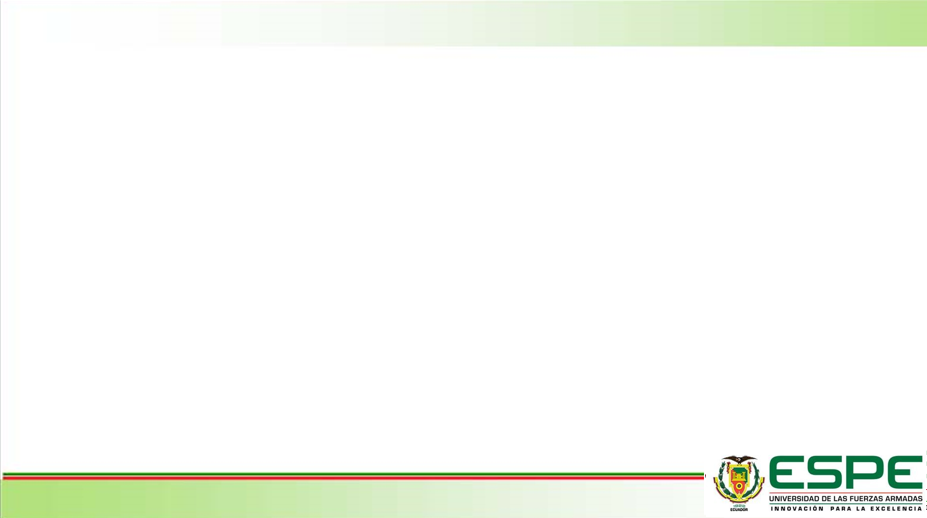 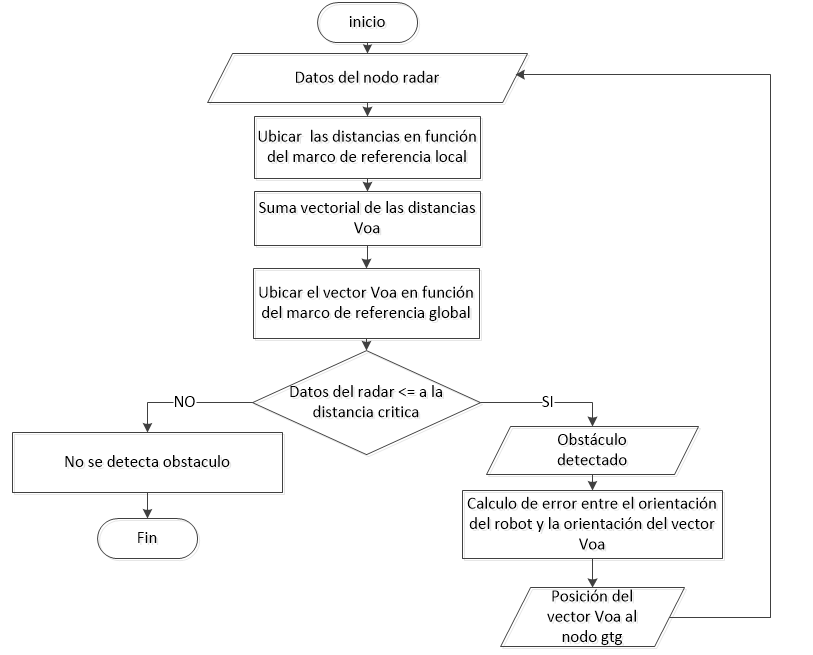 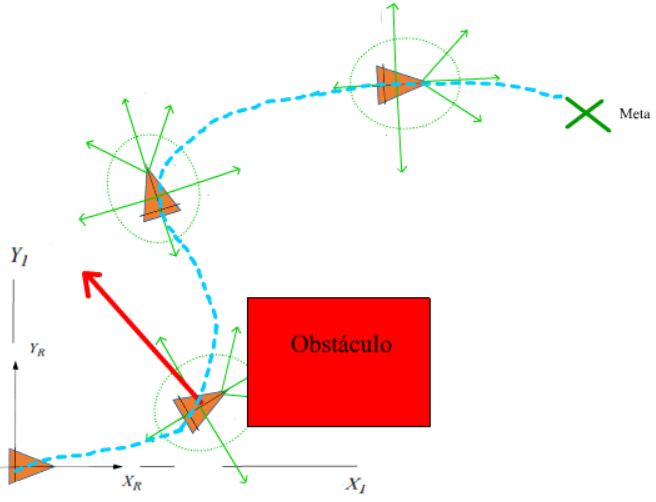 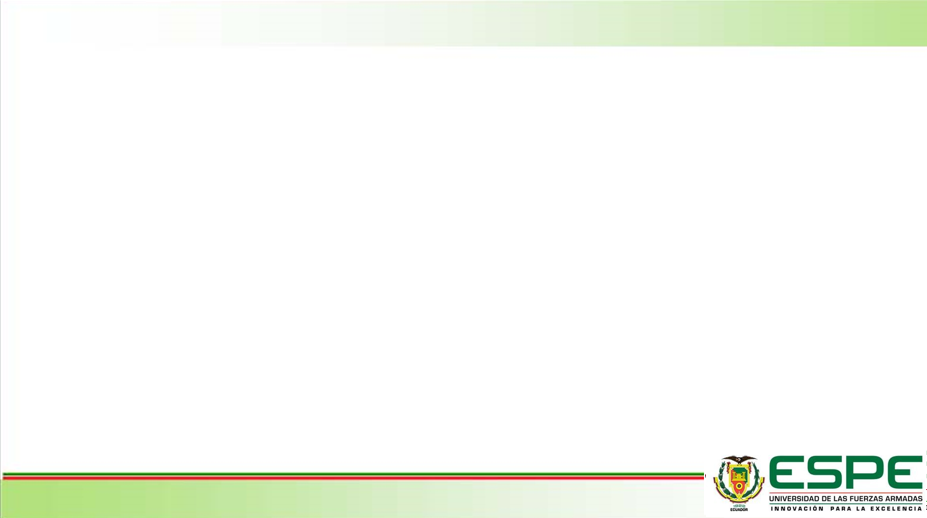 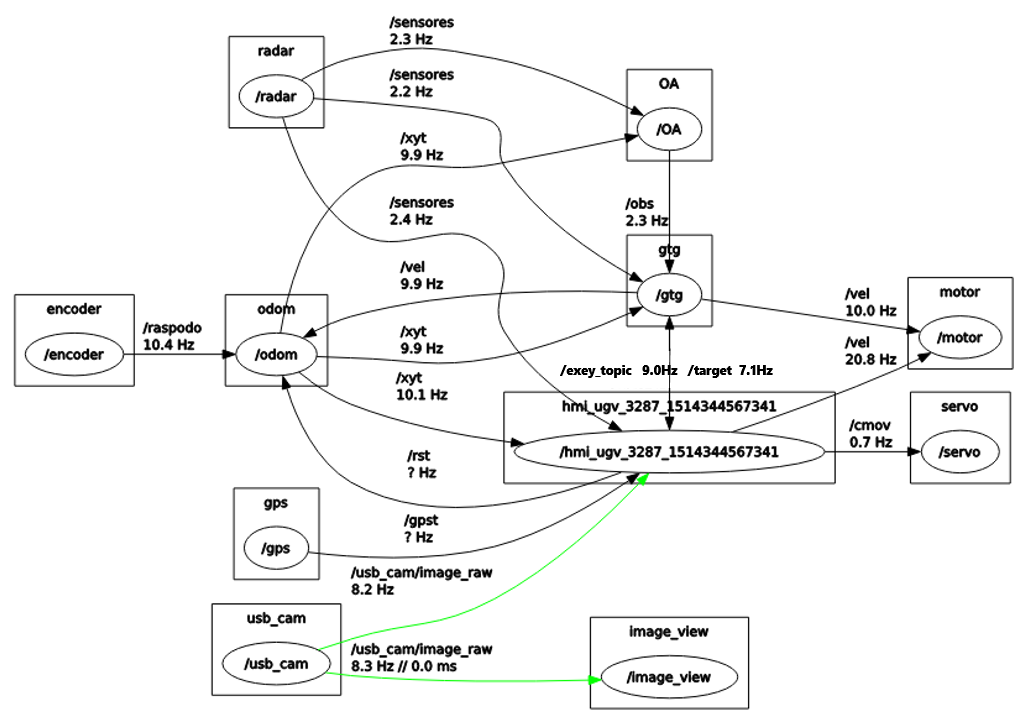 CONCEPTO FINAL
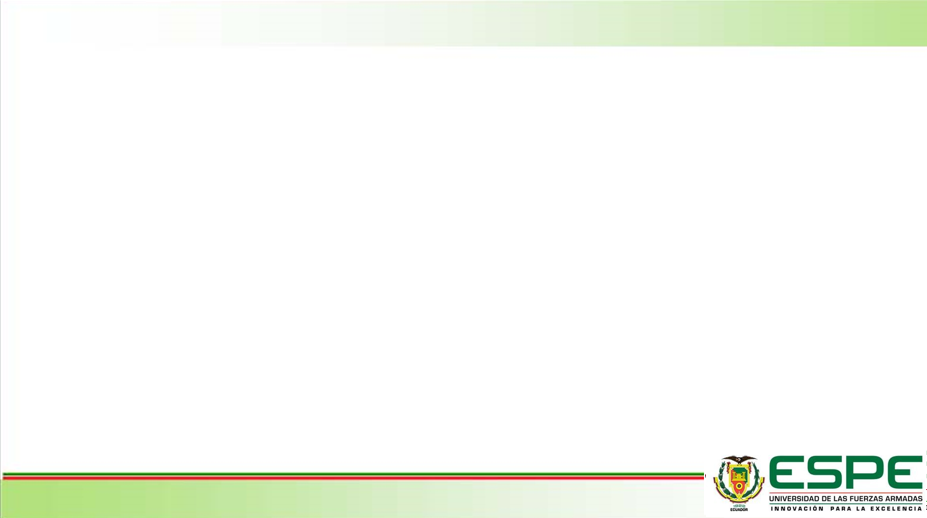 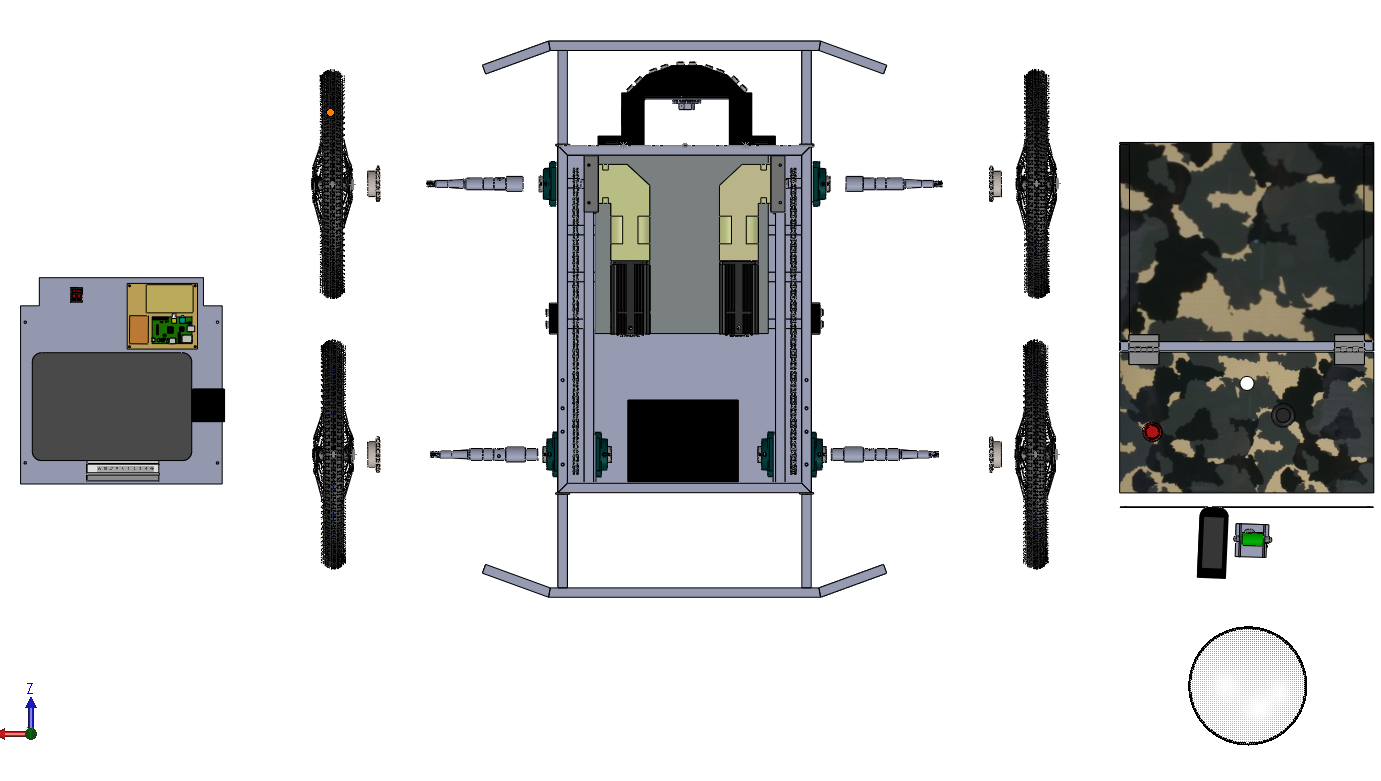 CONCEPTO FINAL
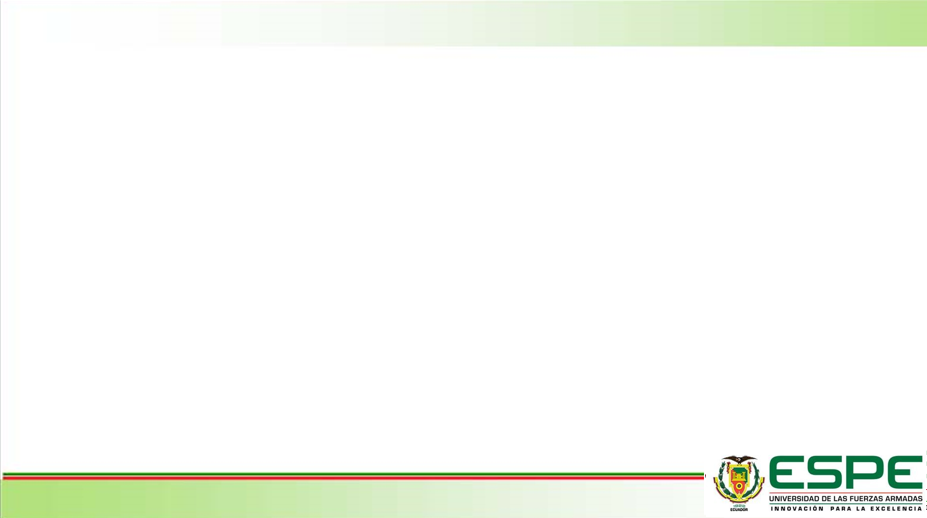 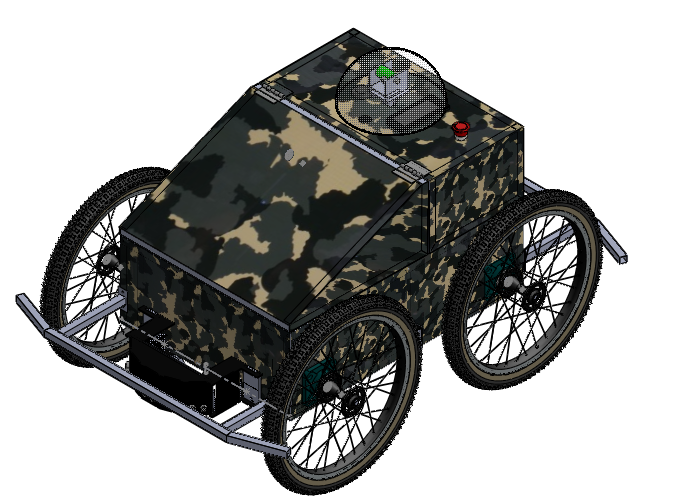 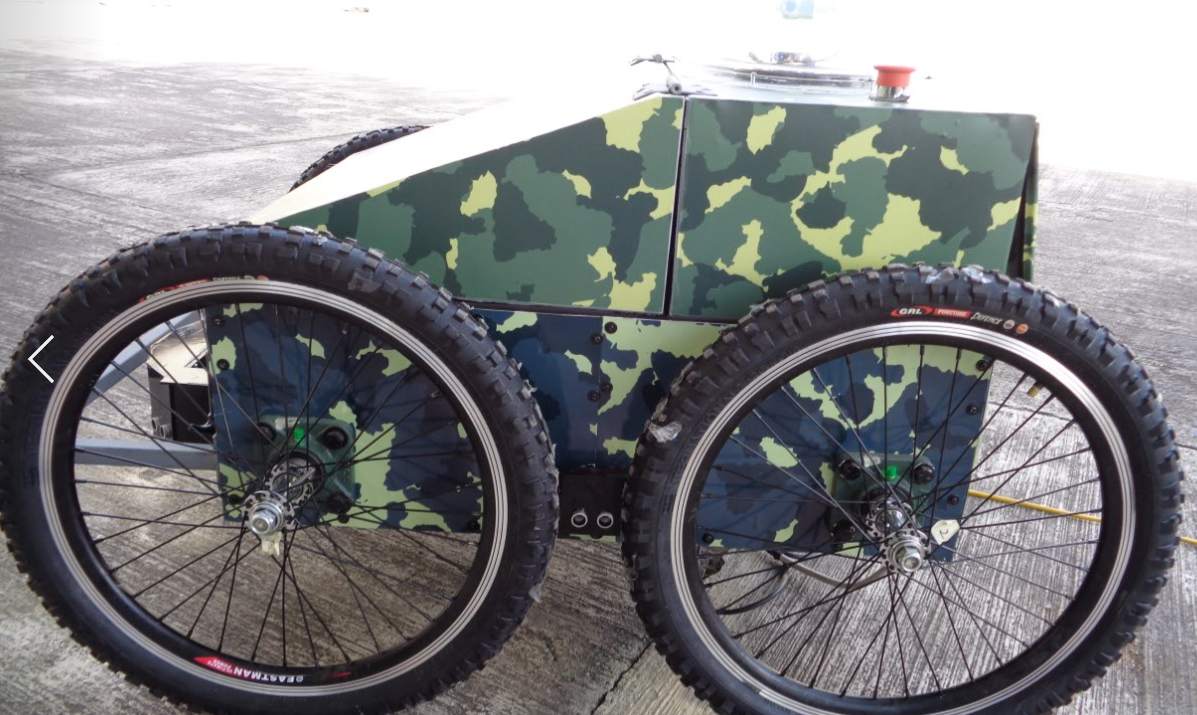 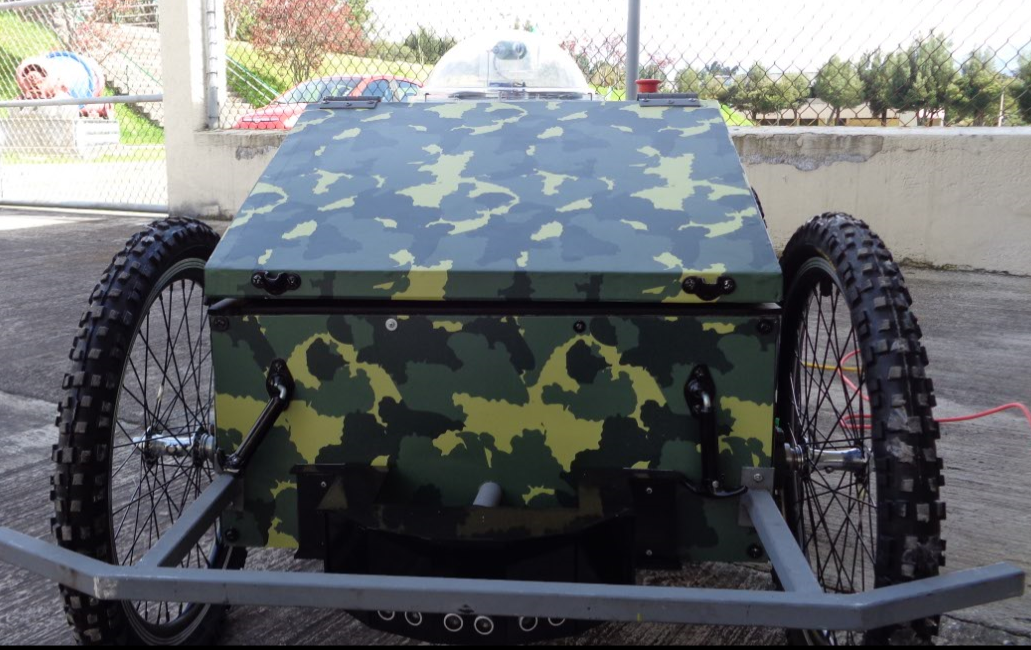 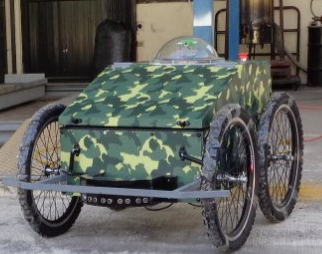 CONSTRUCCIÓN
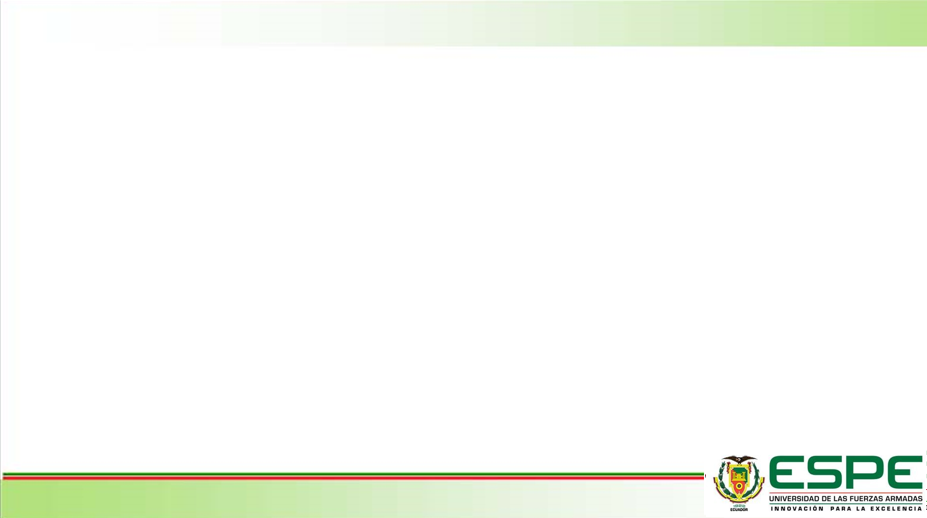 Acople L
Chasis
Coberturas laterales
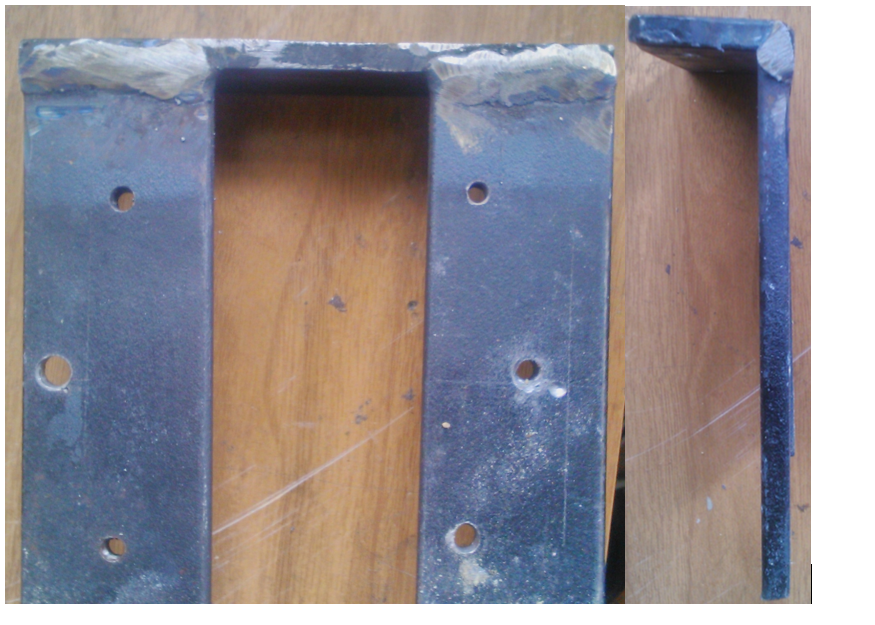 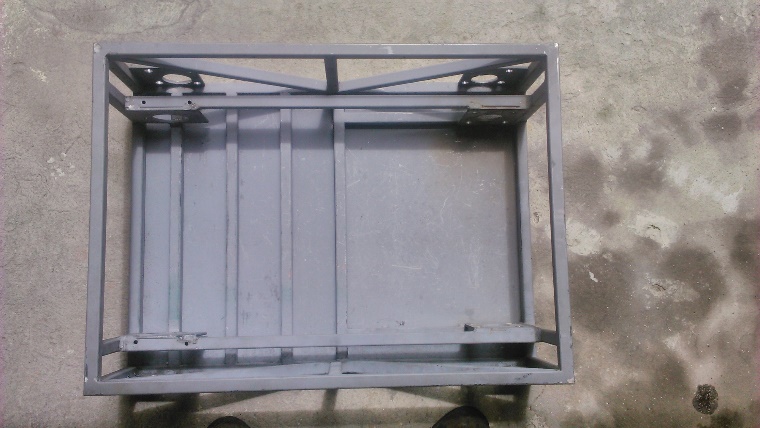 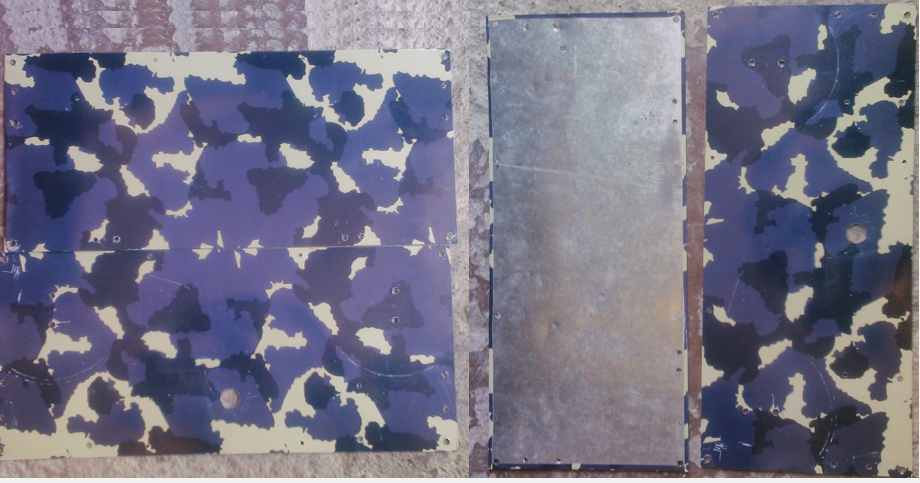 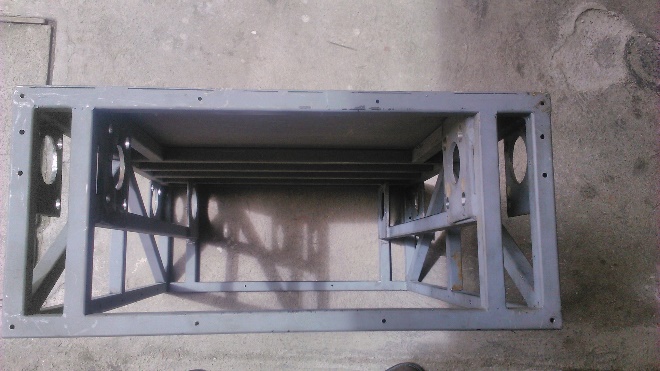 Parachoques
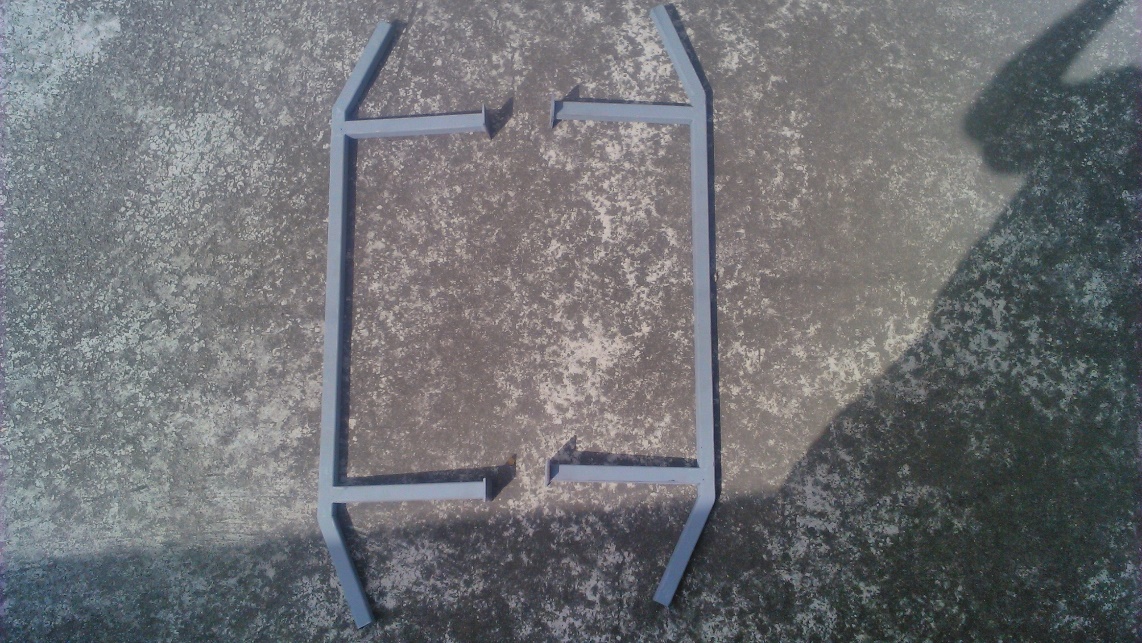 Empaques
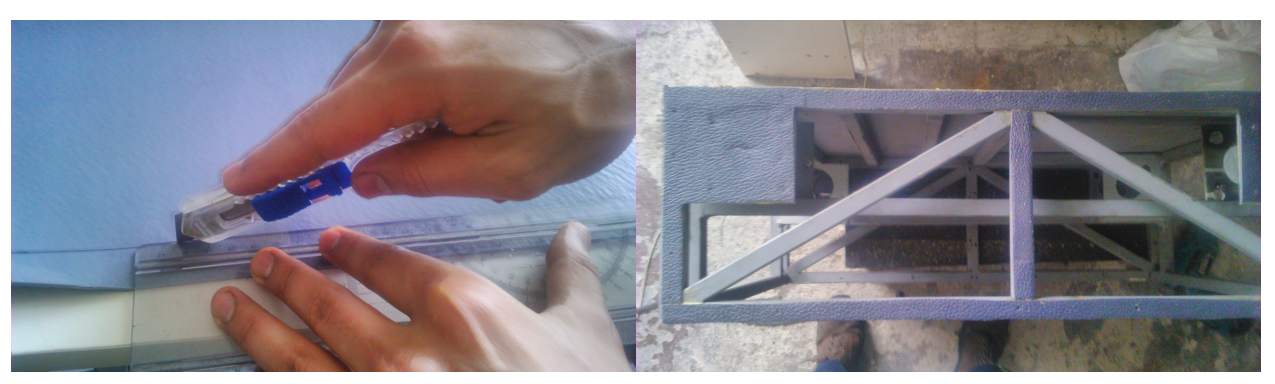 Procesos de manufactura
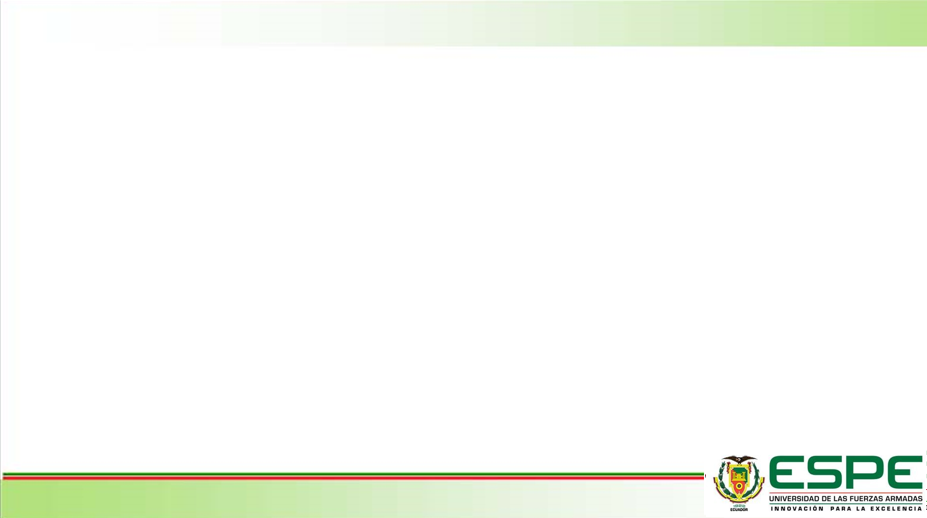 Taladrado
Refrentado
Cilindrado
Mandrinado
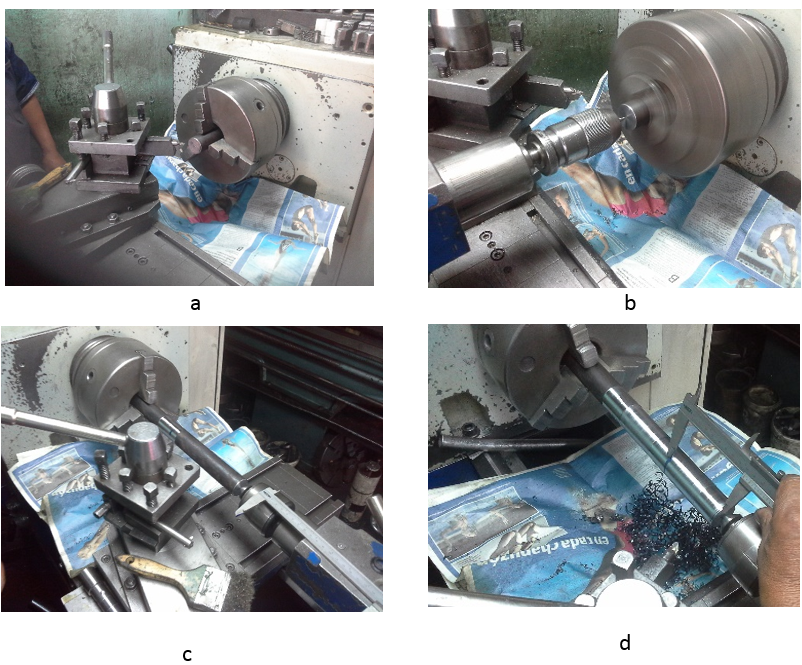 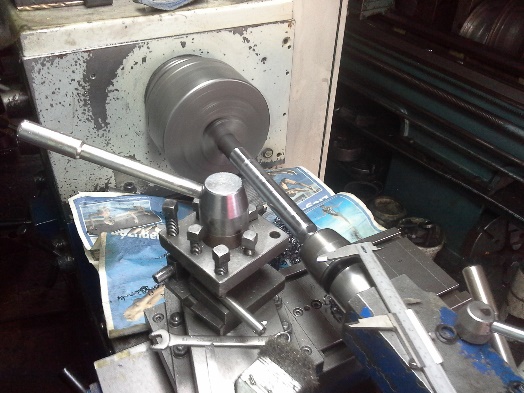 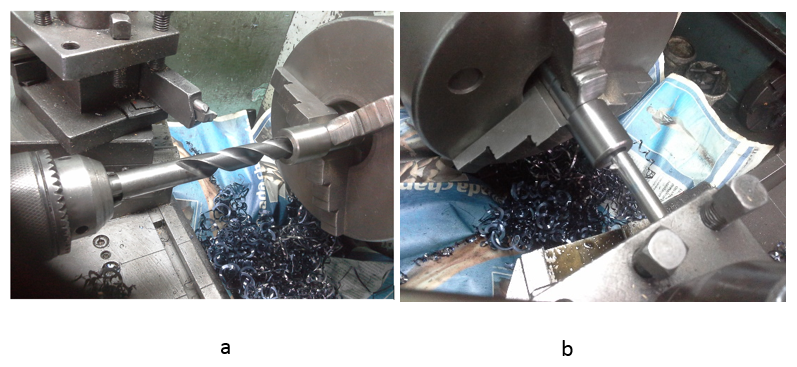 Roscado
Taladrado
Roscado
Tronzado
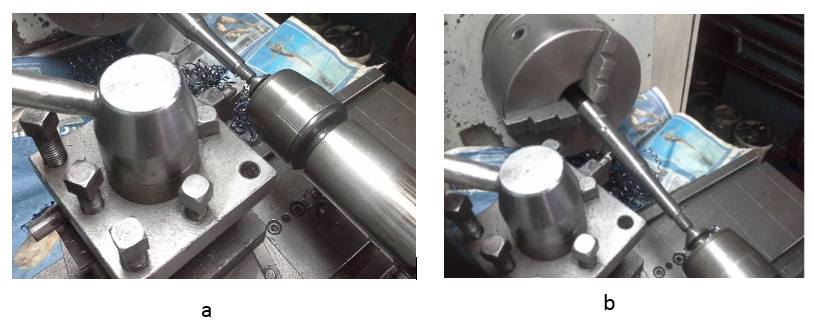 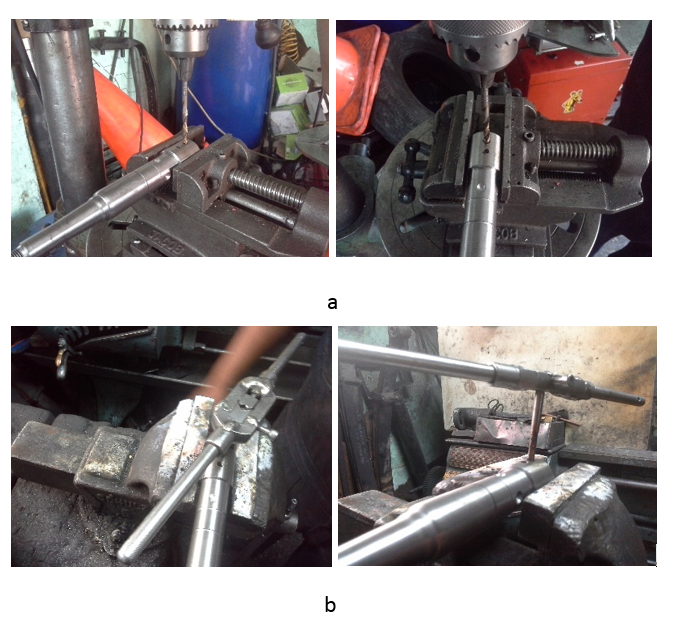 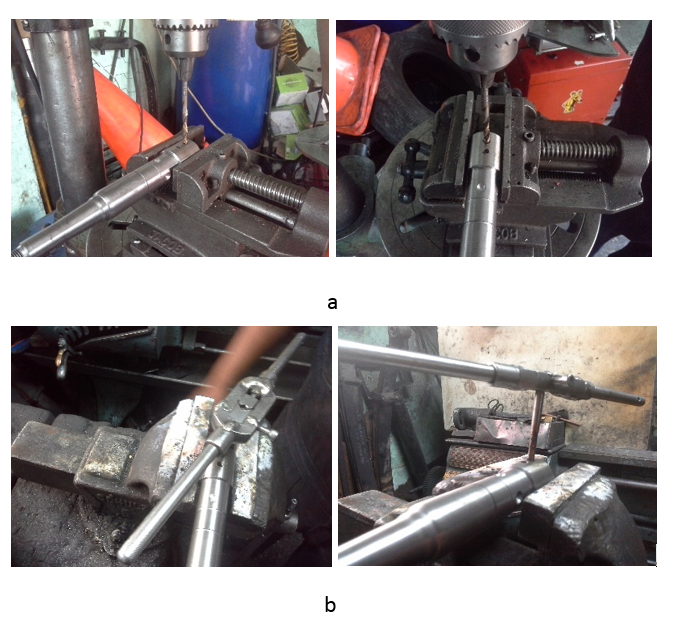 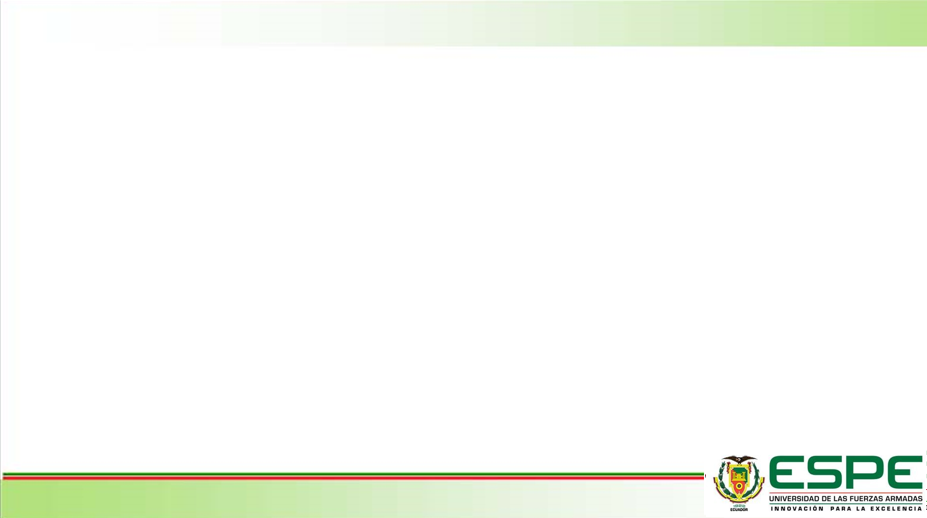 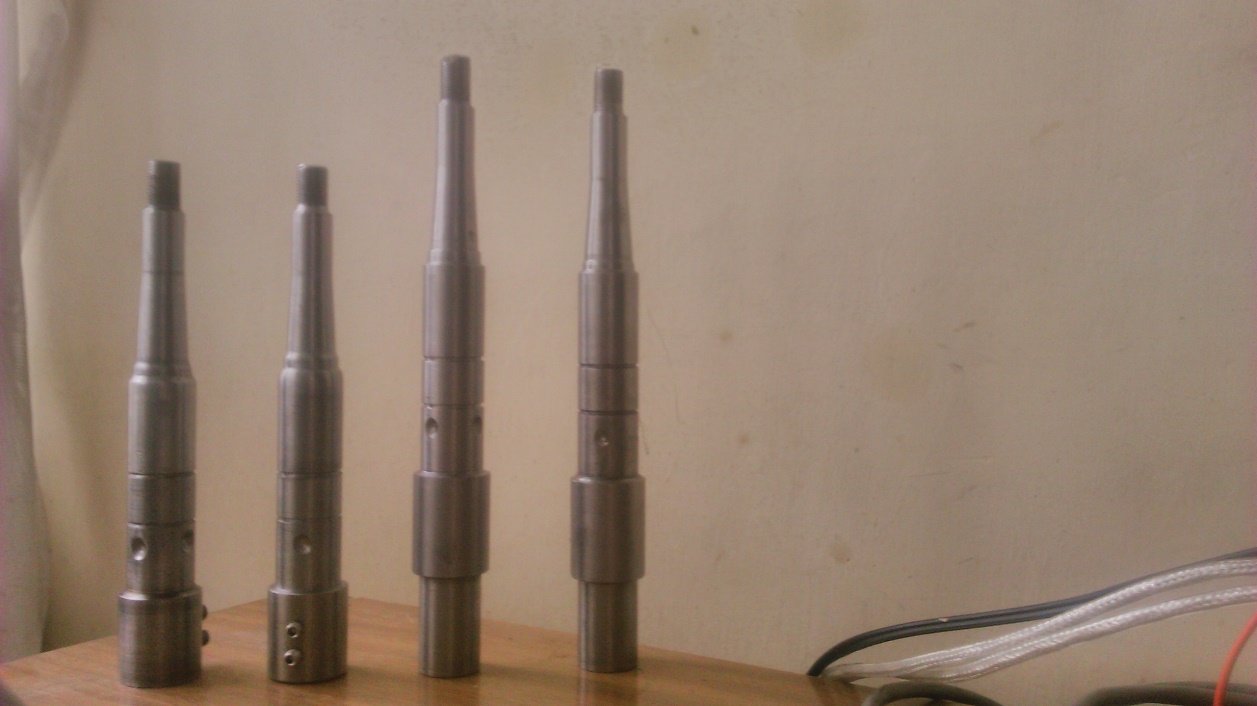 Ejes terminados
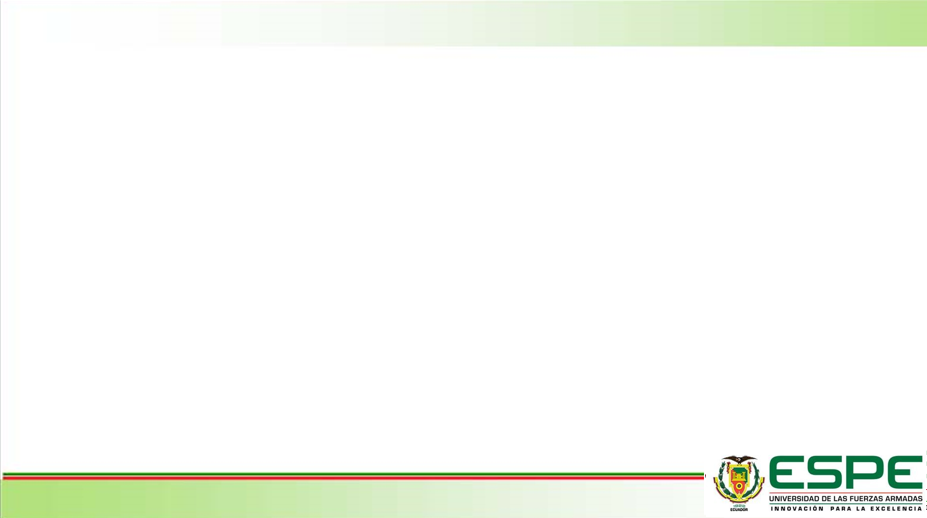 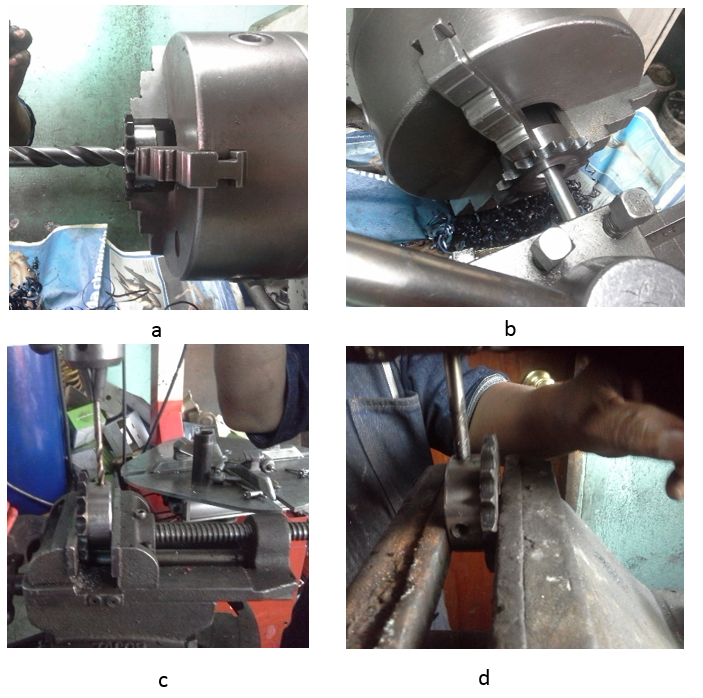 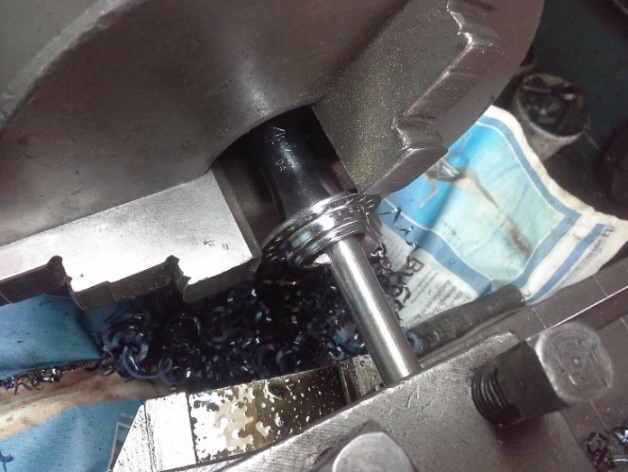 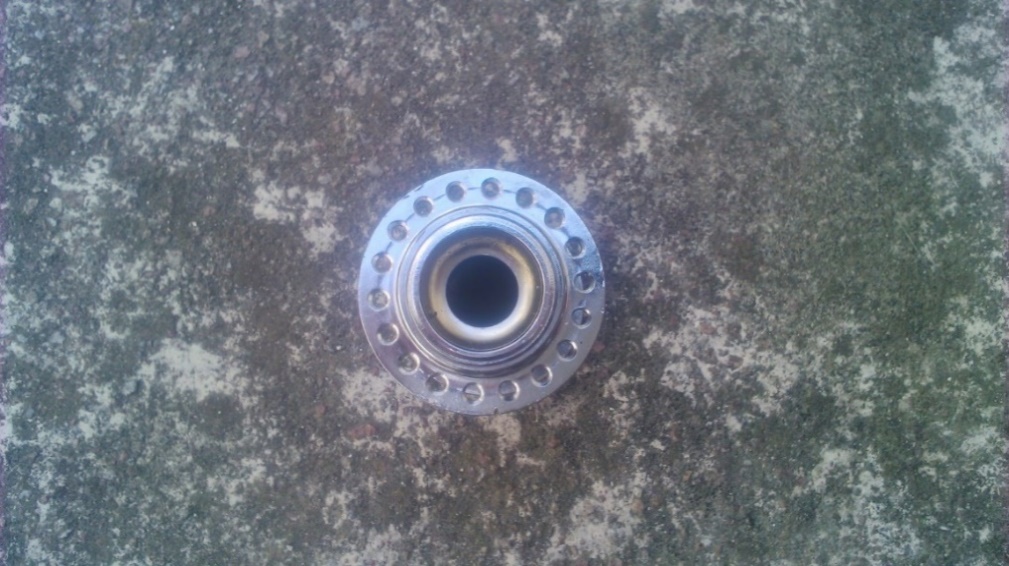 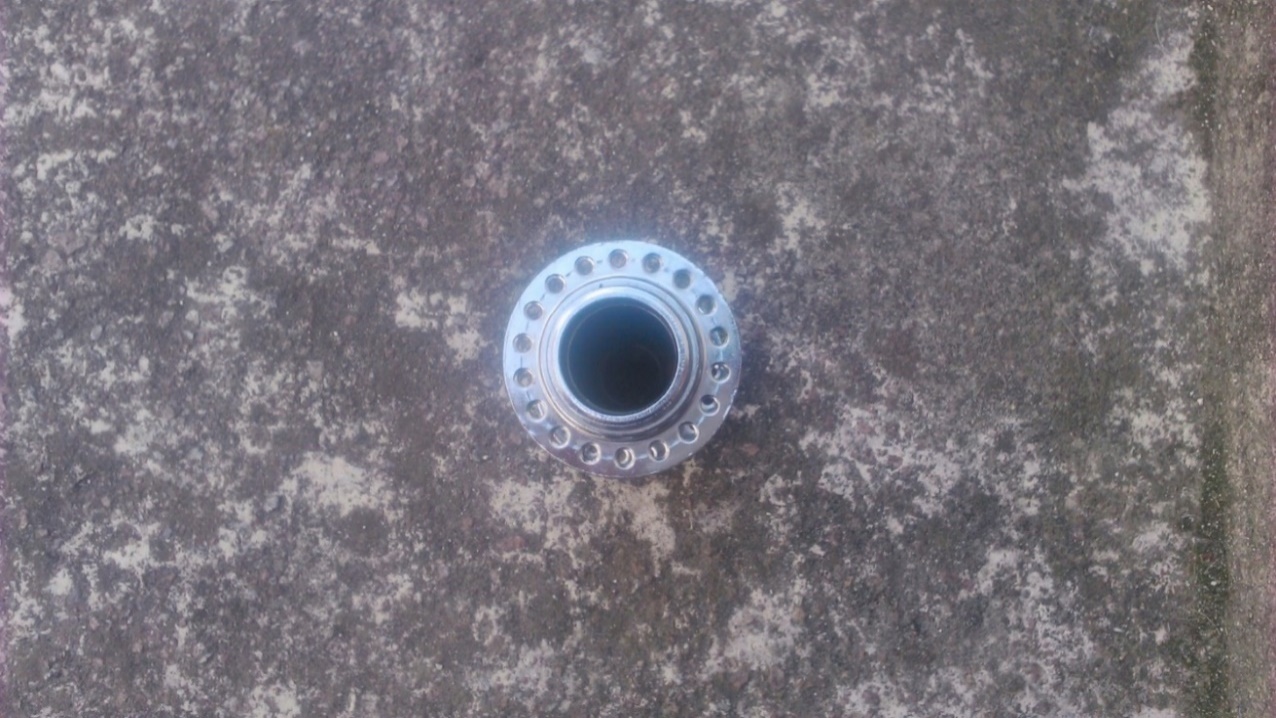 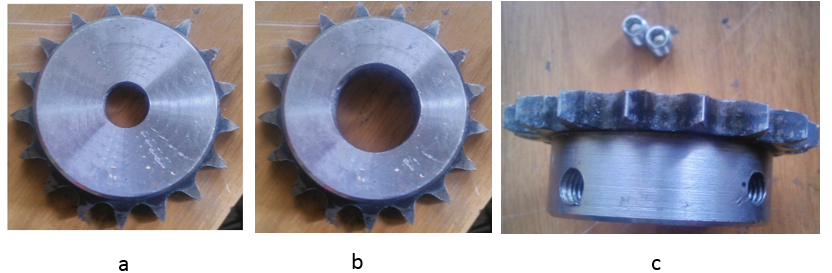 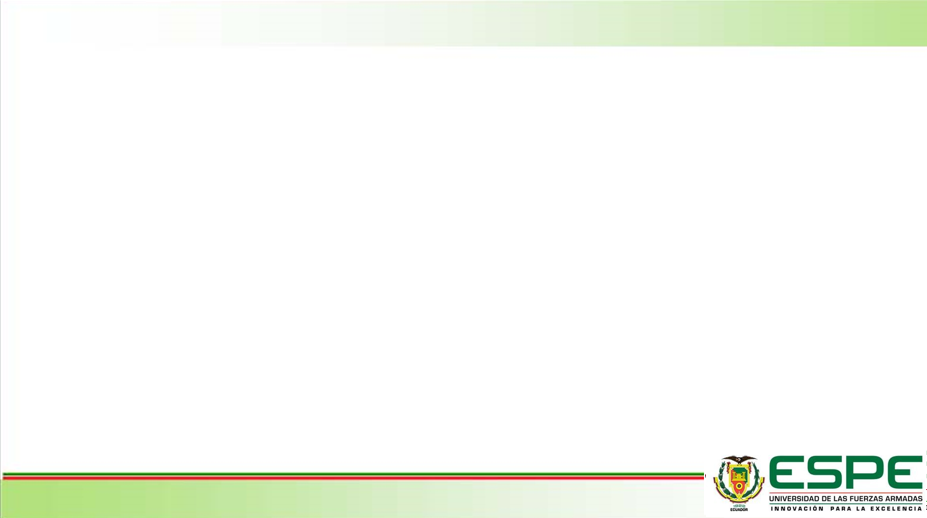 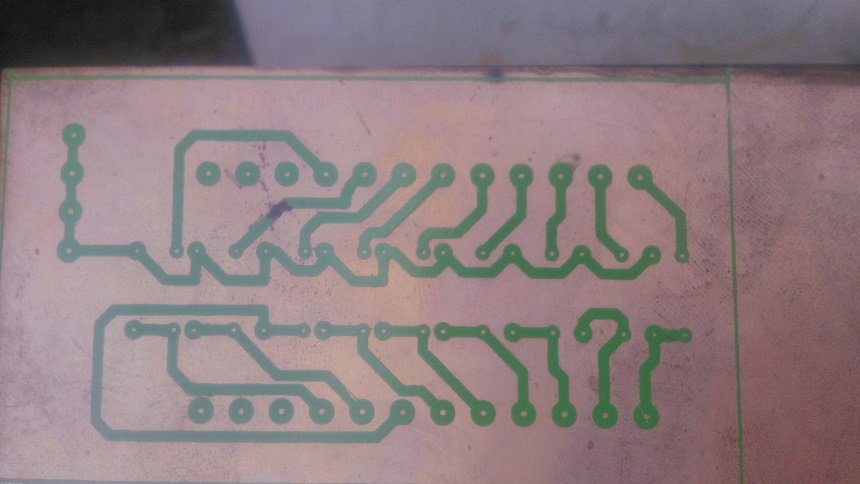 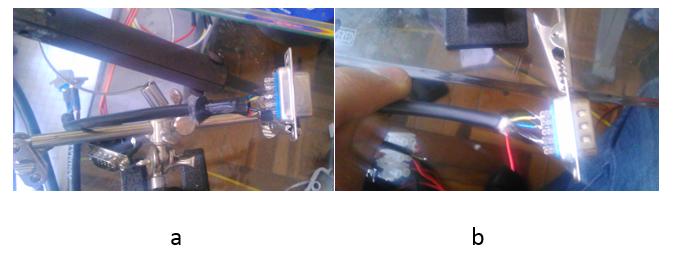 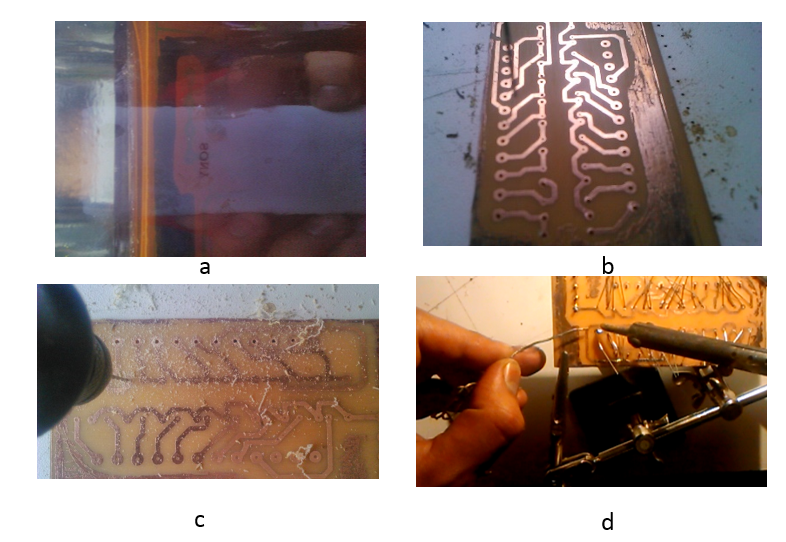 Elaboración de cables para comunicación y alimentación
Elaboración placa de acondicionamiento
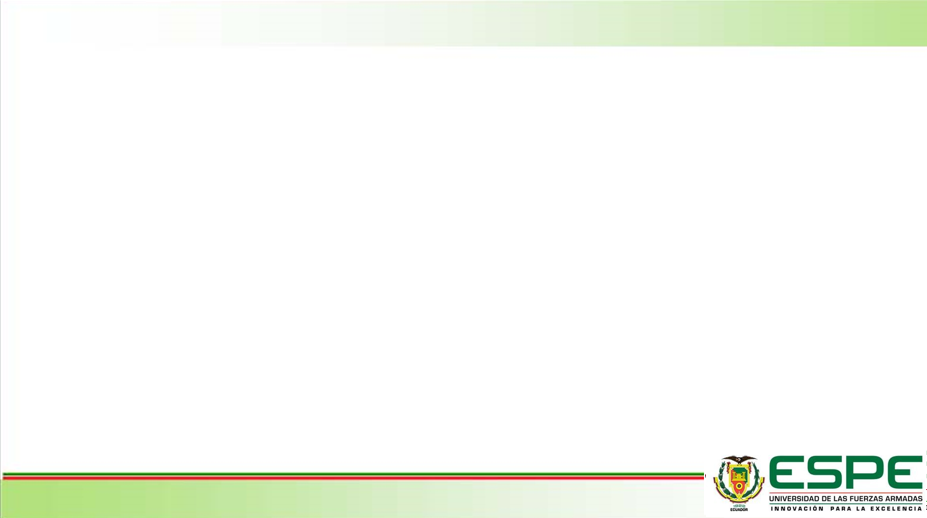 Ensamble de elementos mecánicos
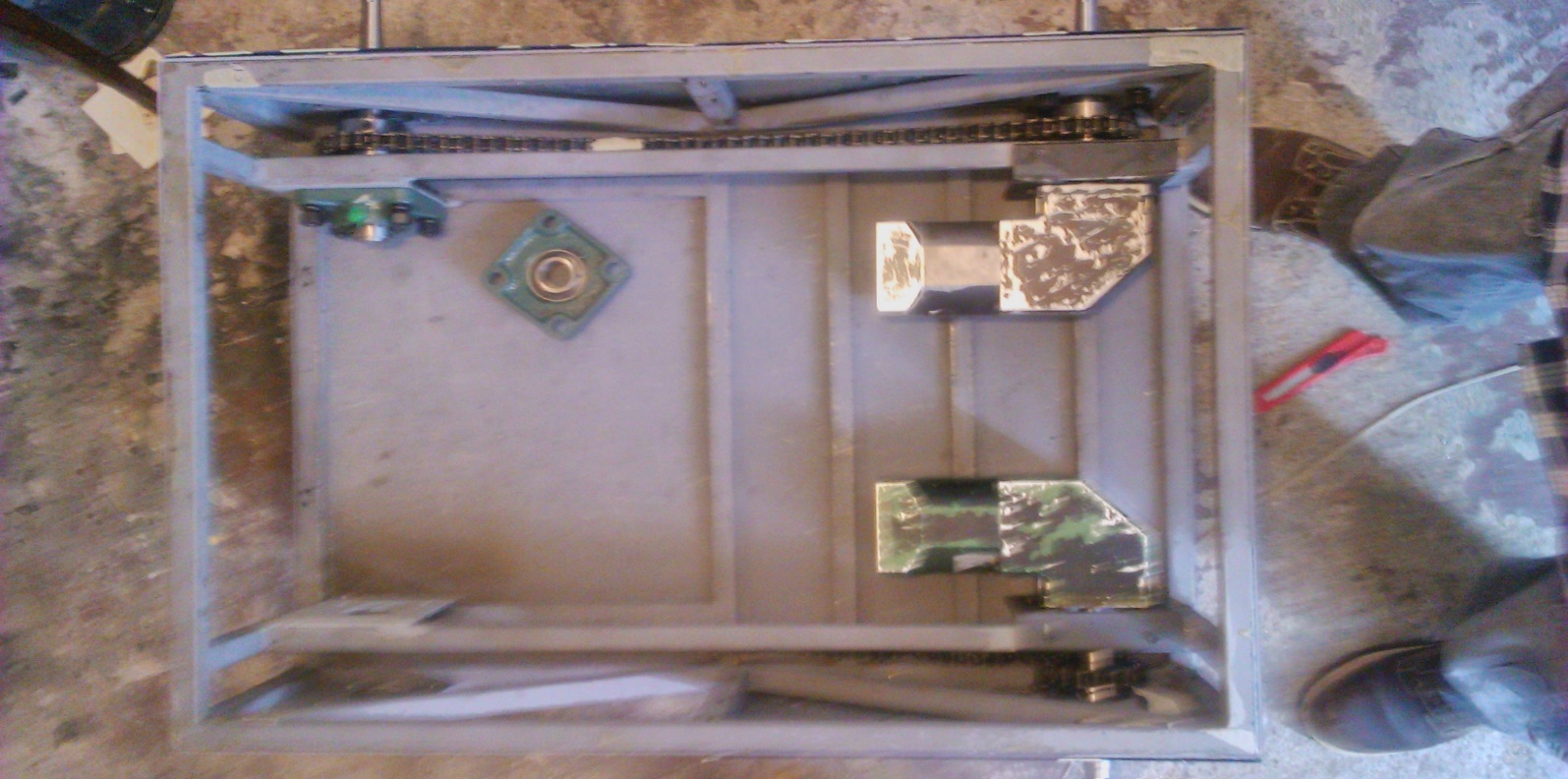 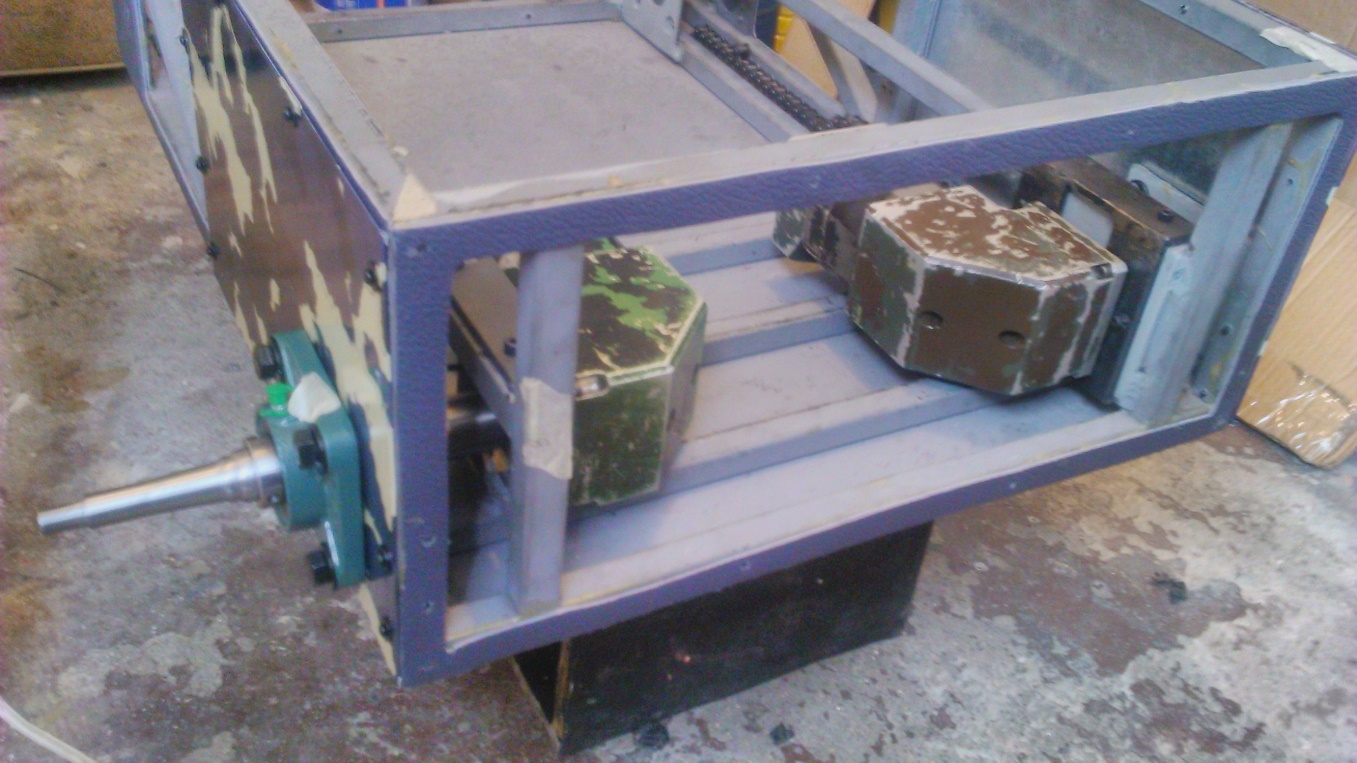 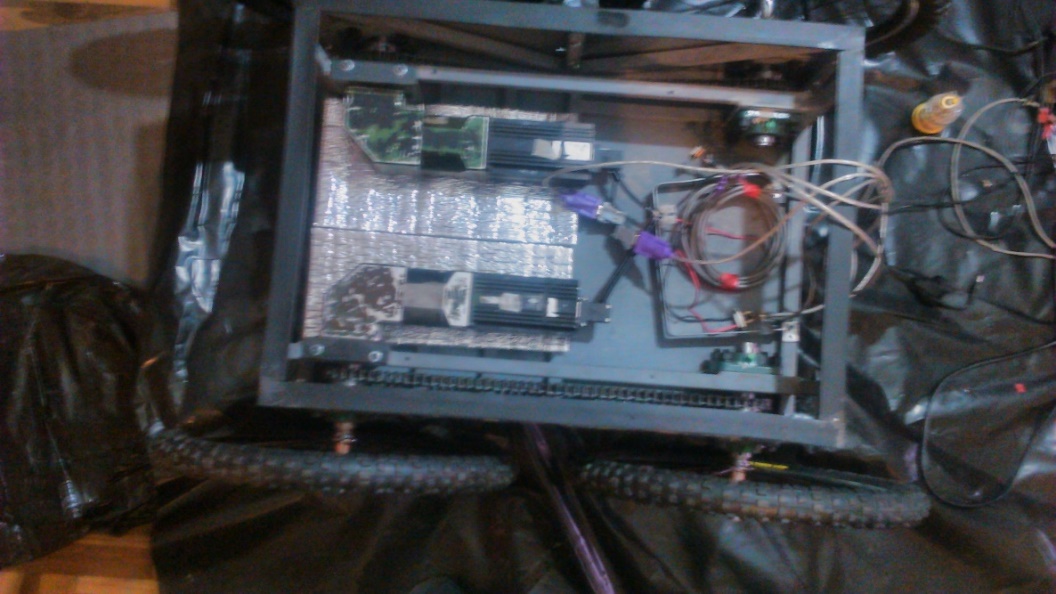 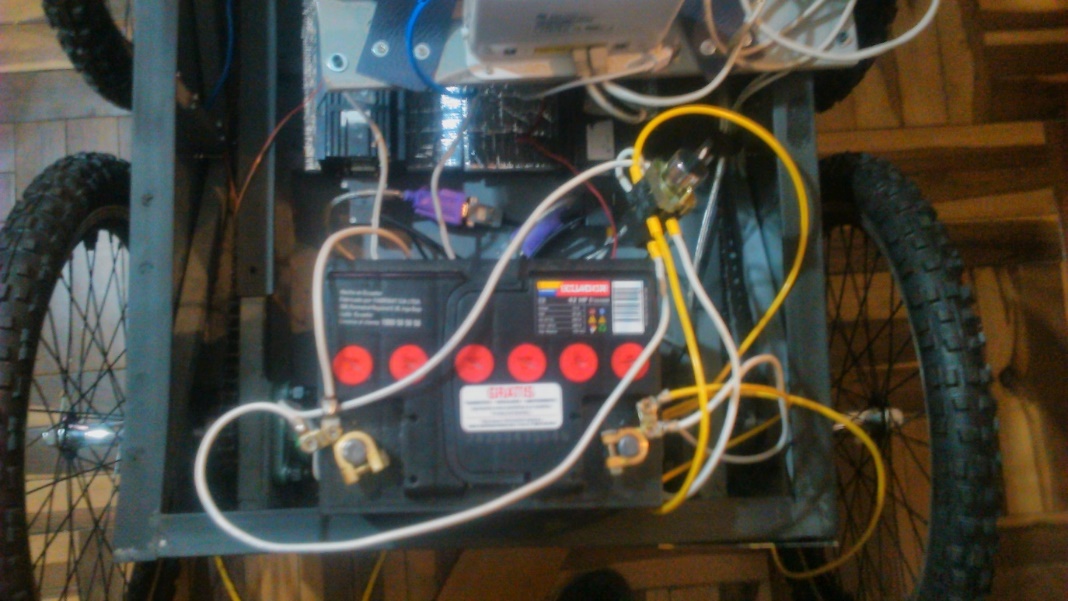 PRUEBAS
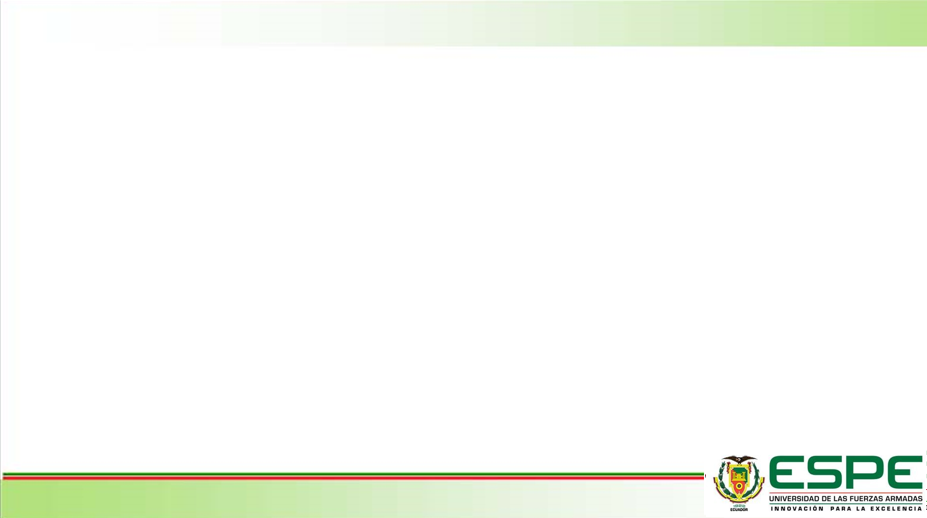 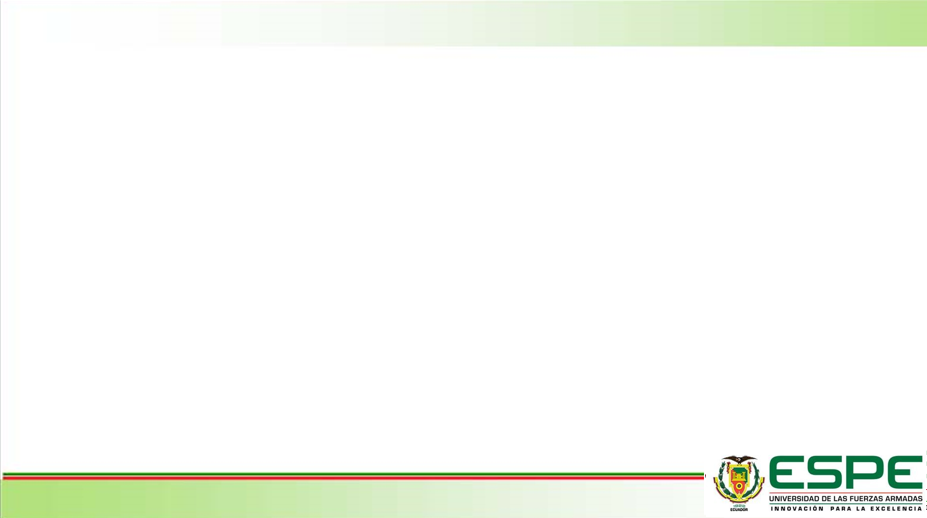 Nodo gps
Paquete perception
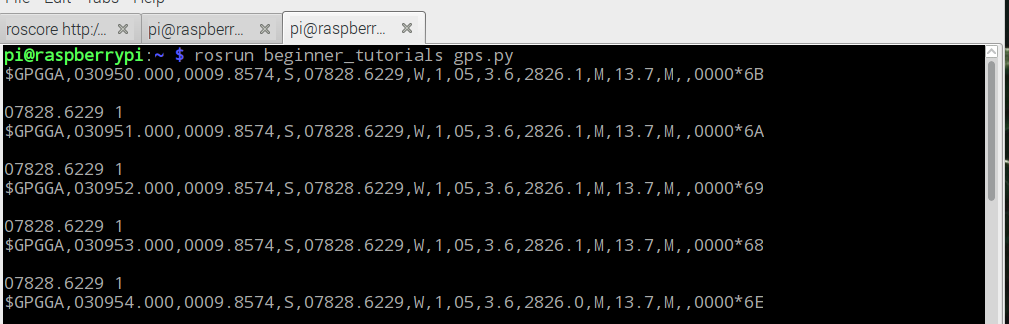 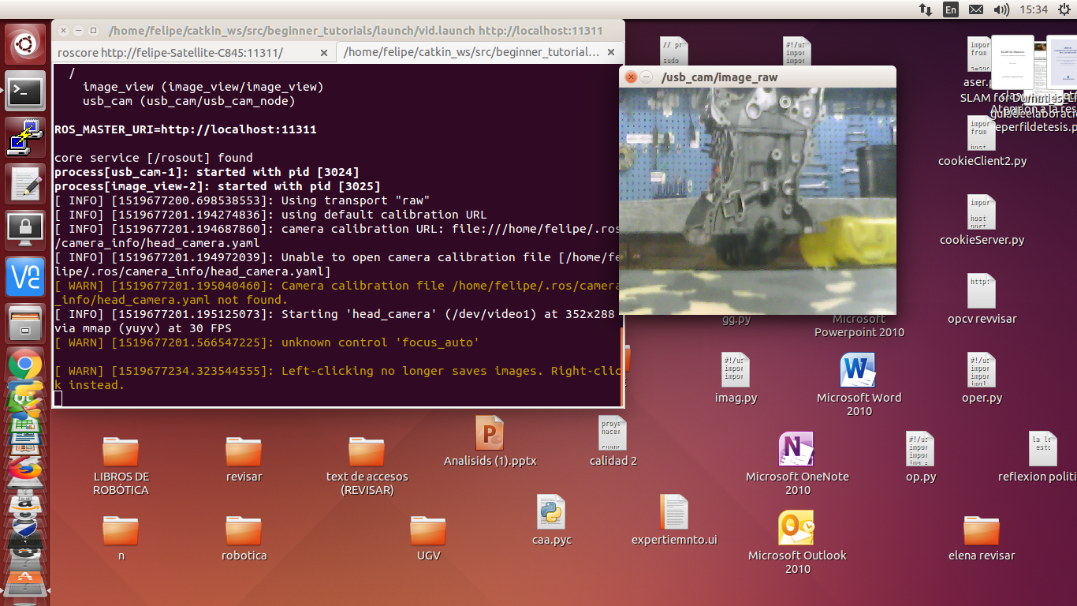 Nodo encoder
Nodo radar
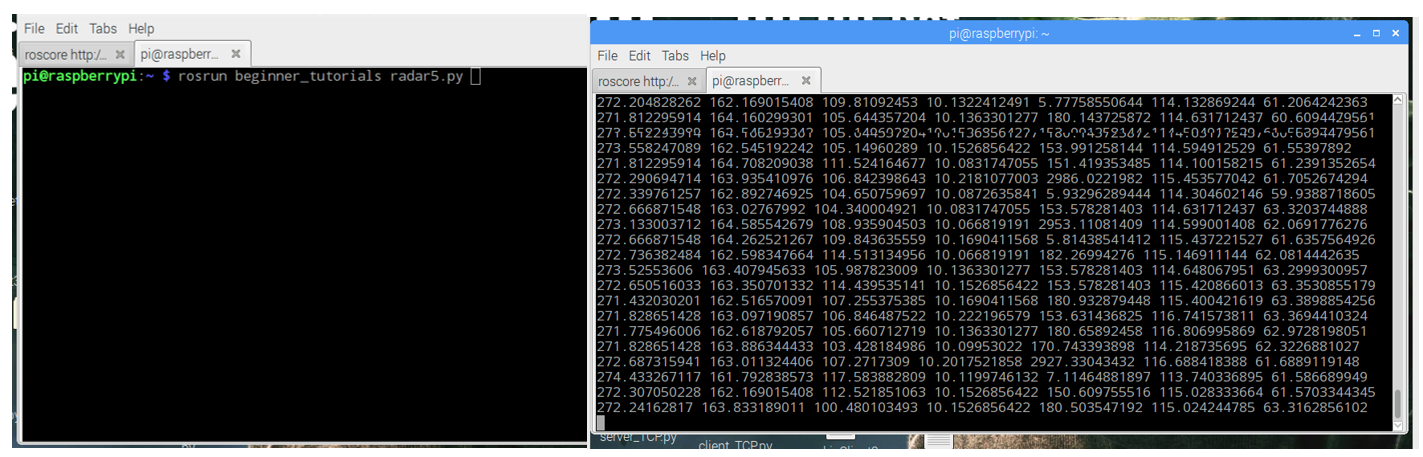 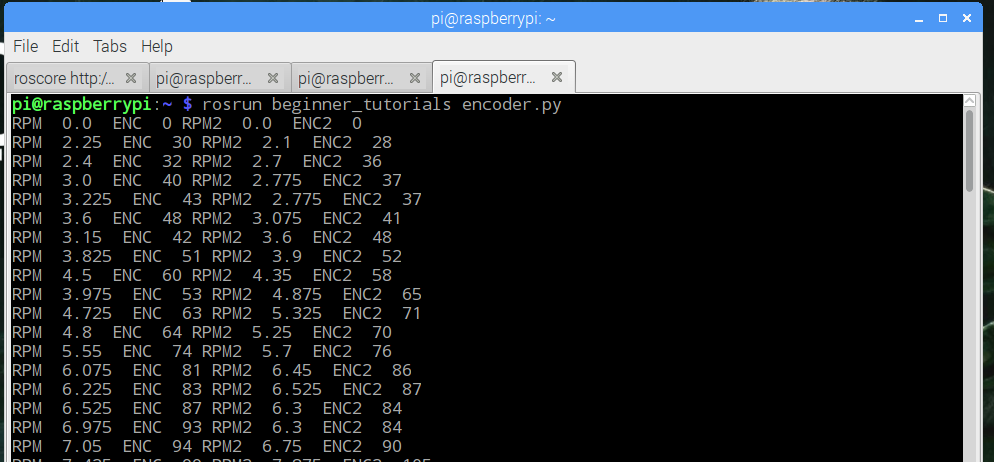 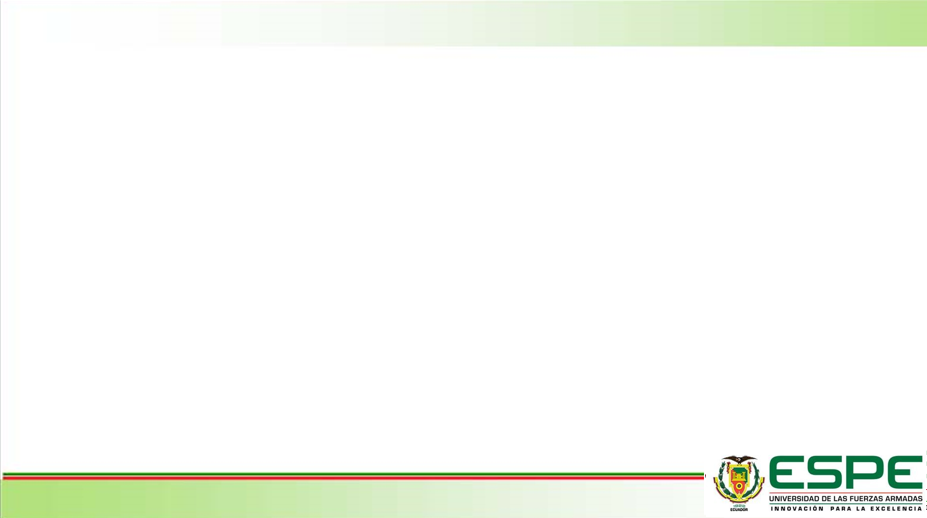 Desempeño mecánico
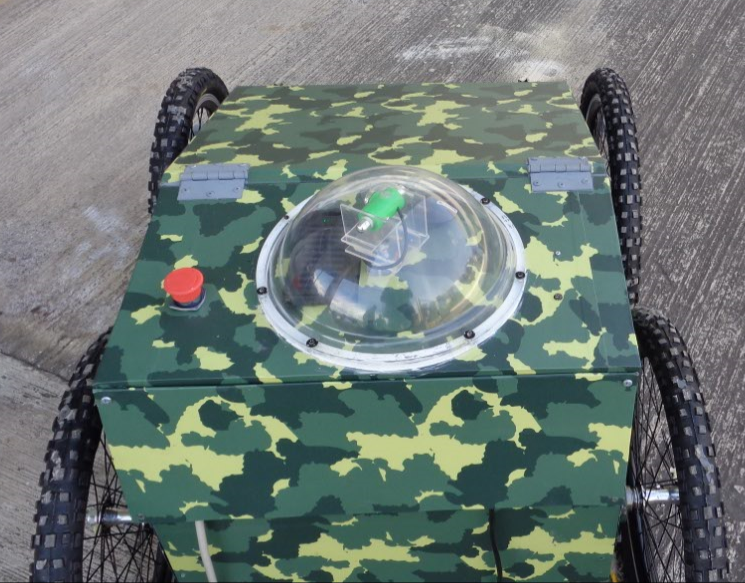 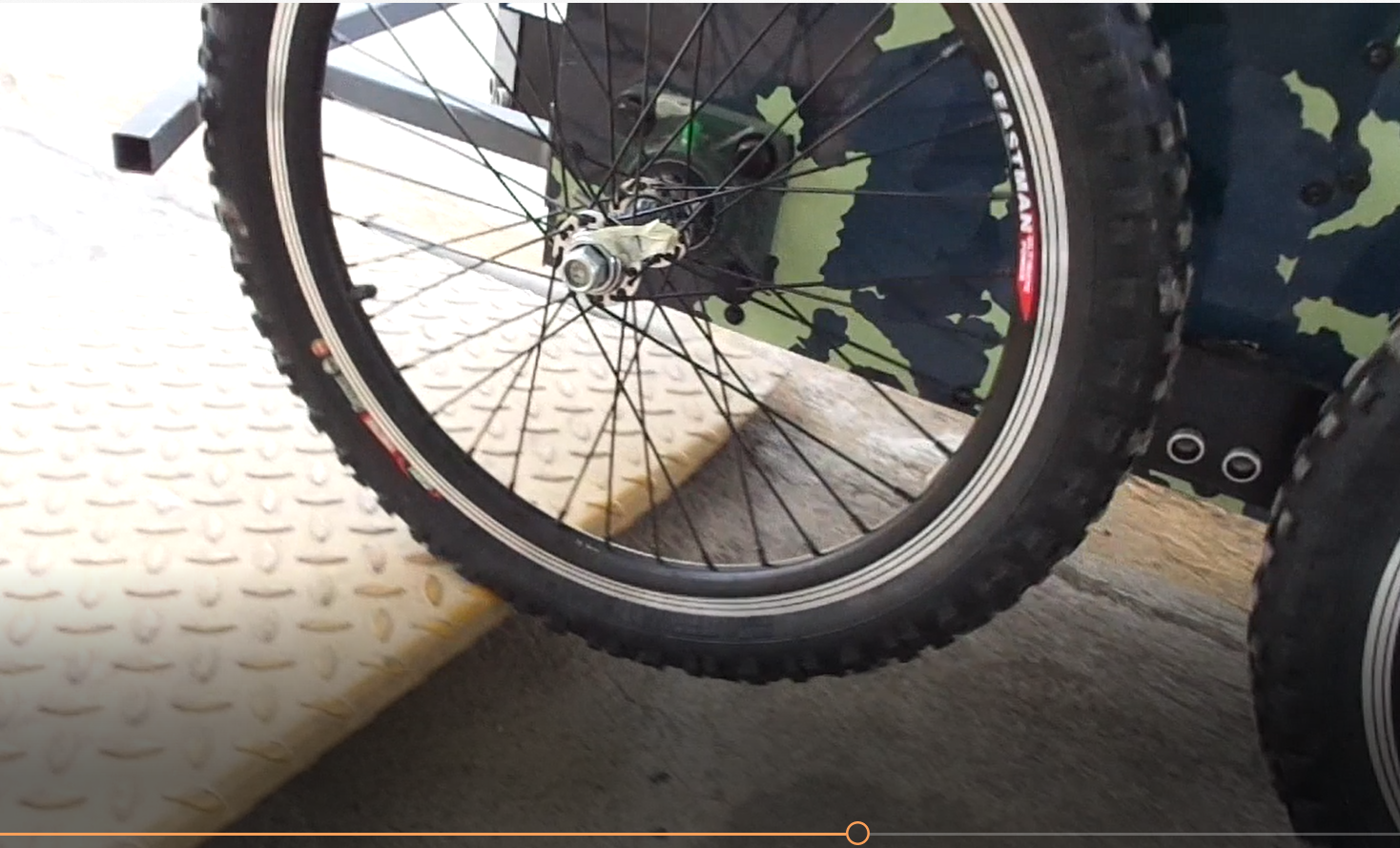 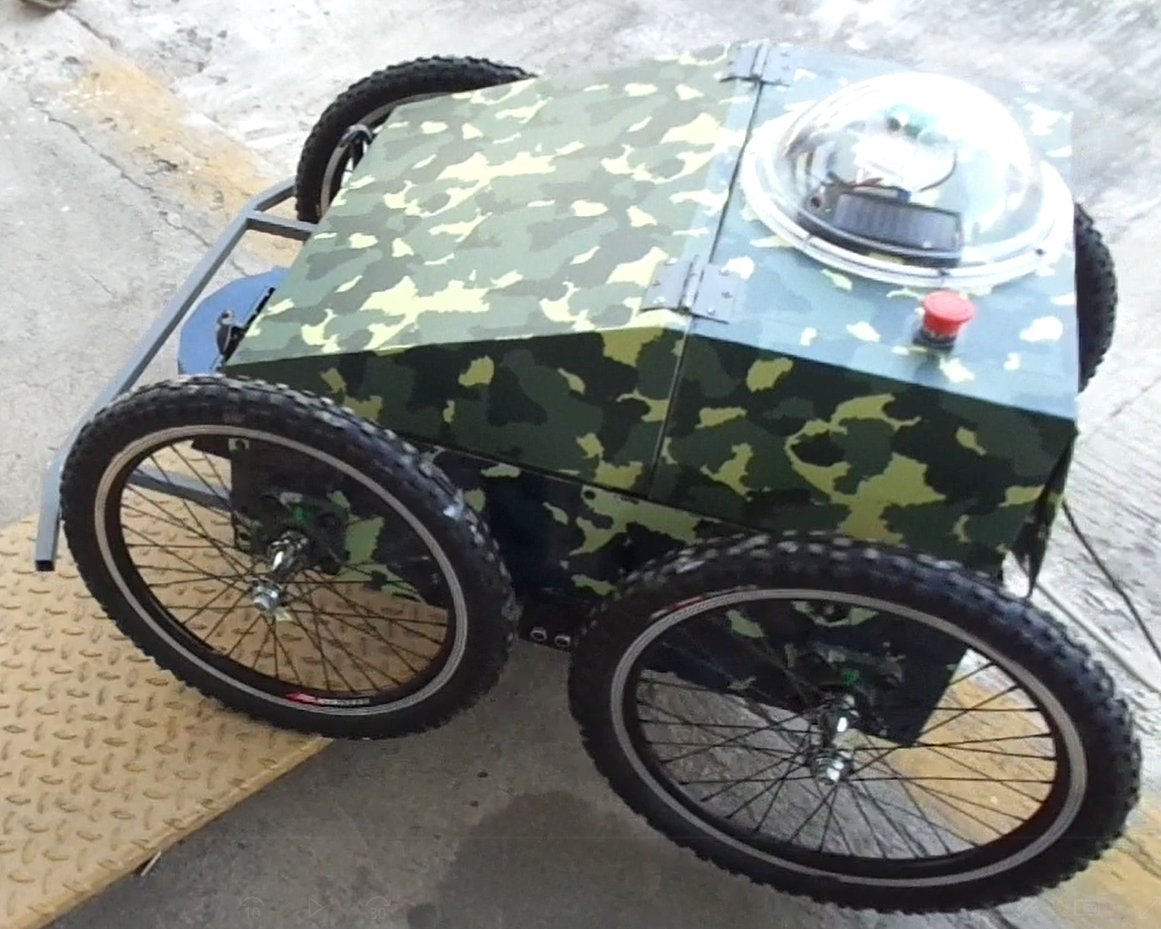 Debido al peso del vehículo 
Se necesita para esta configuración
  motores en cada rueda
Para el diseño solo se conto con 2
 motores se logro tener dos motores 
100% operativos aunque al principio se tenían 4 motores
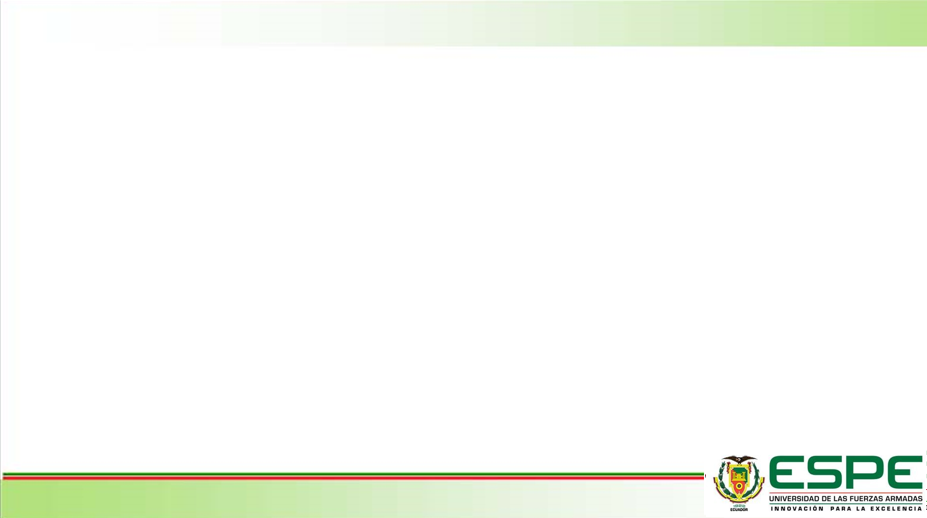 Cuestas
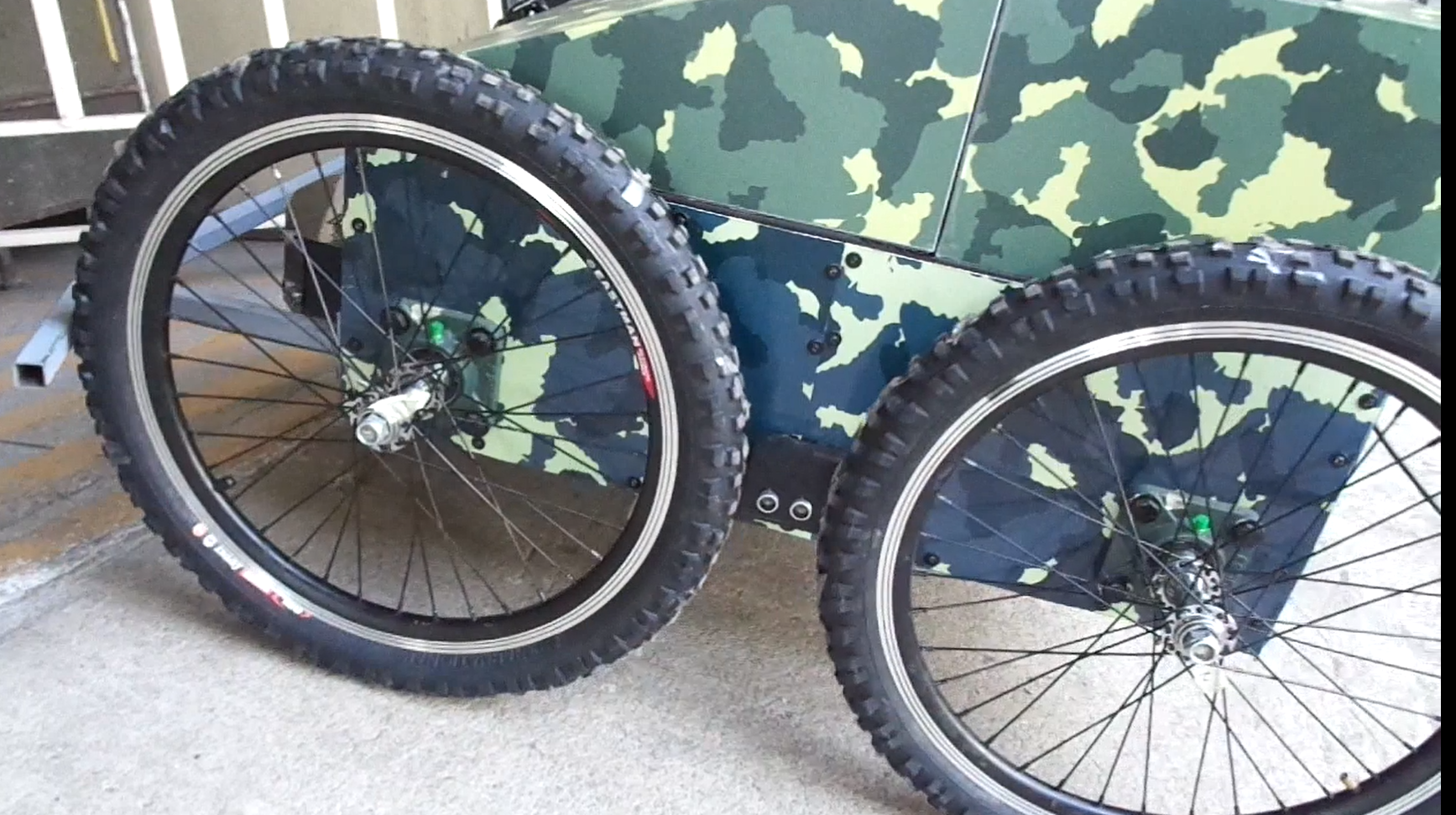 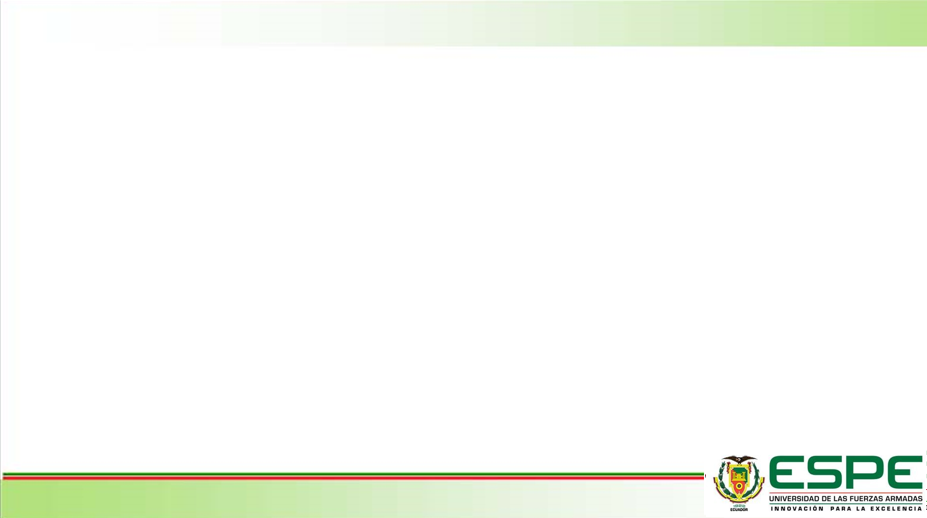 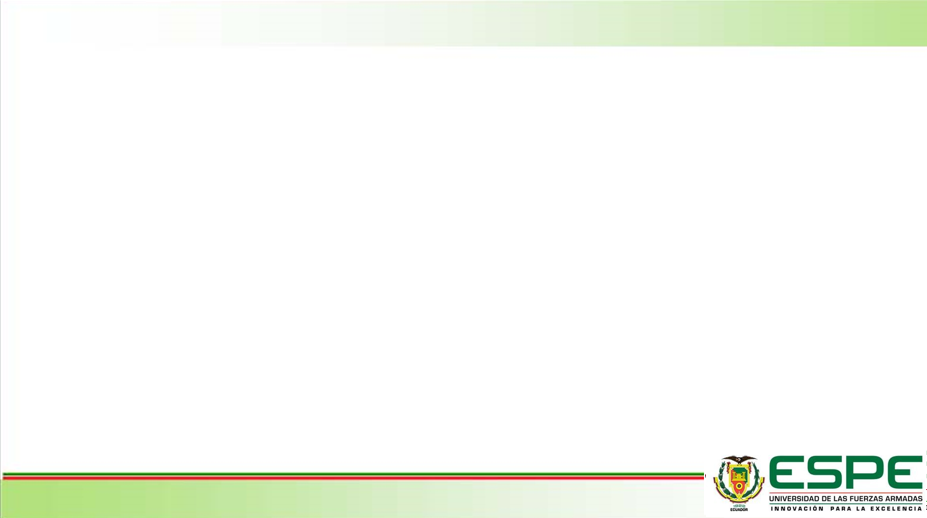 Evasión de obstáculos
Duración de las baterías
CONCLUSIONES
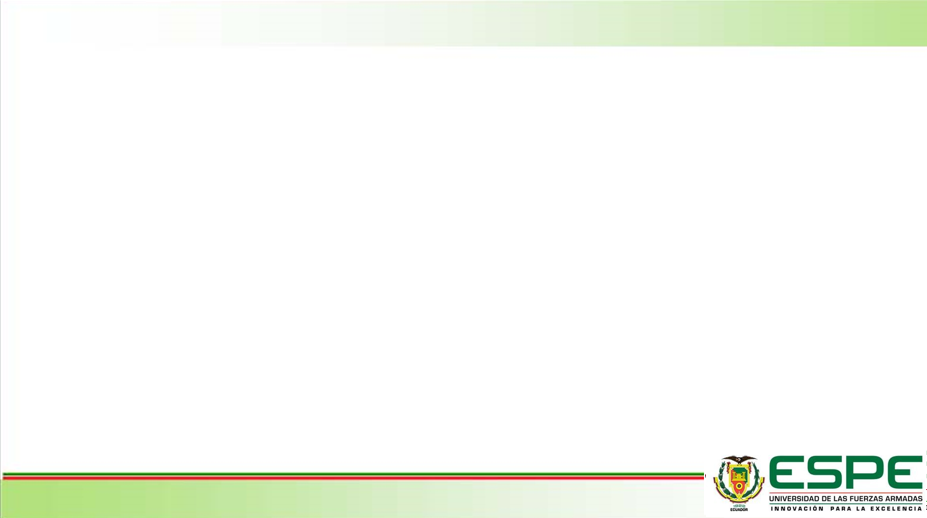 Superación de terreno inclinado
Superación de obstáculos
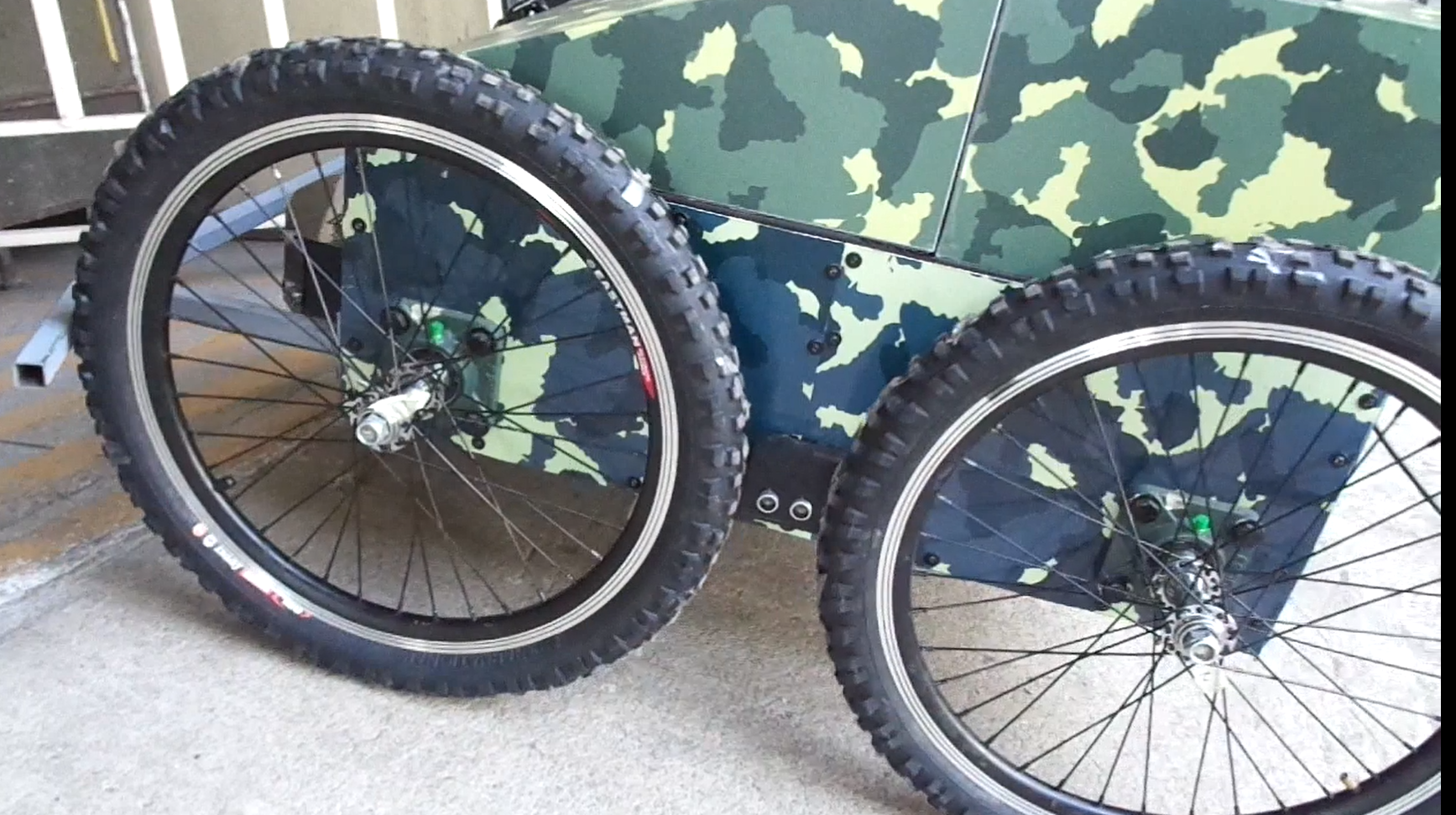 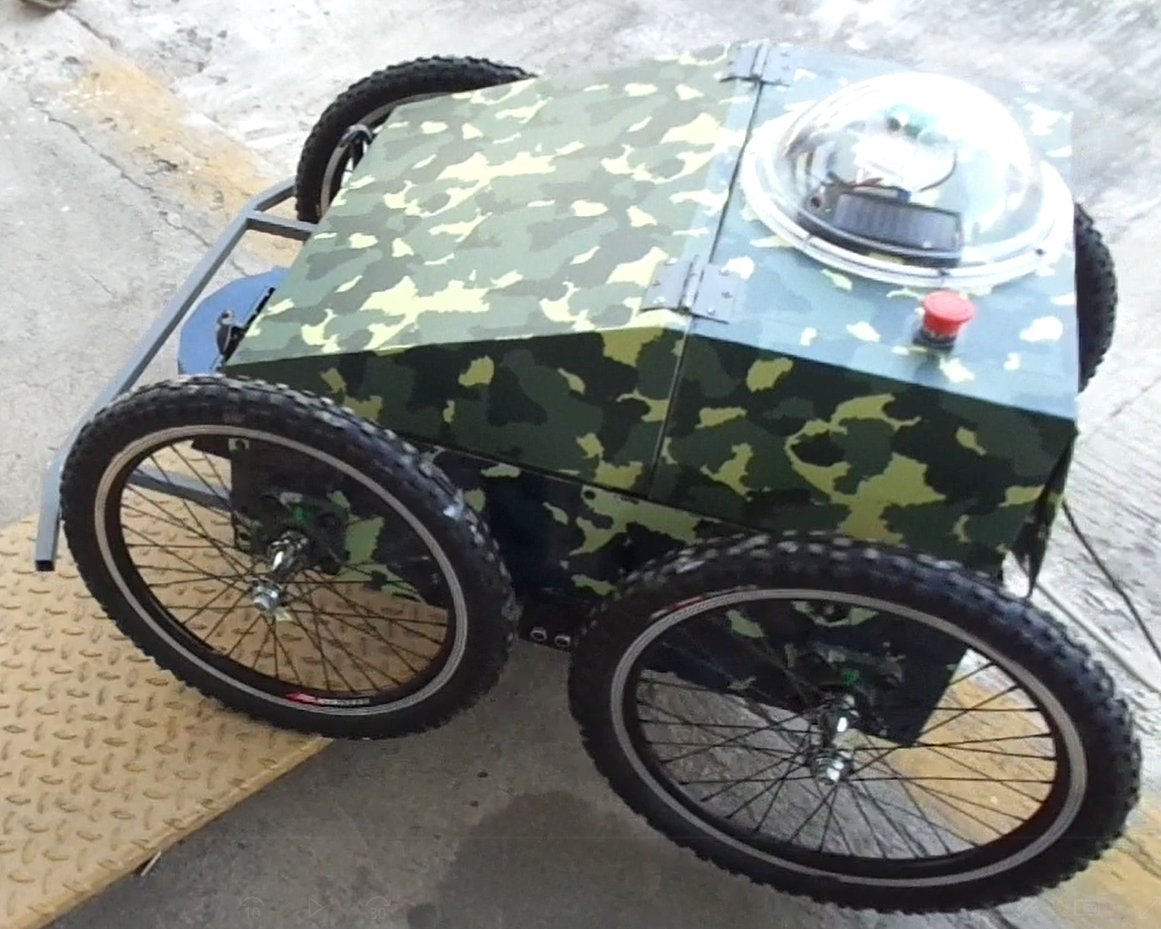 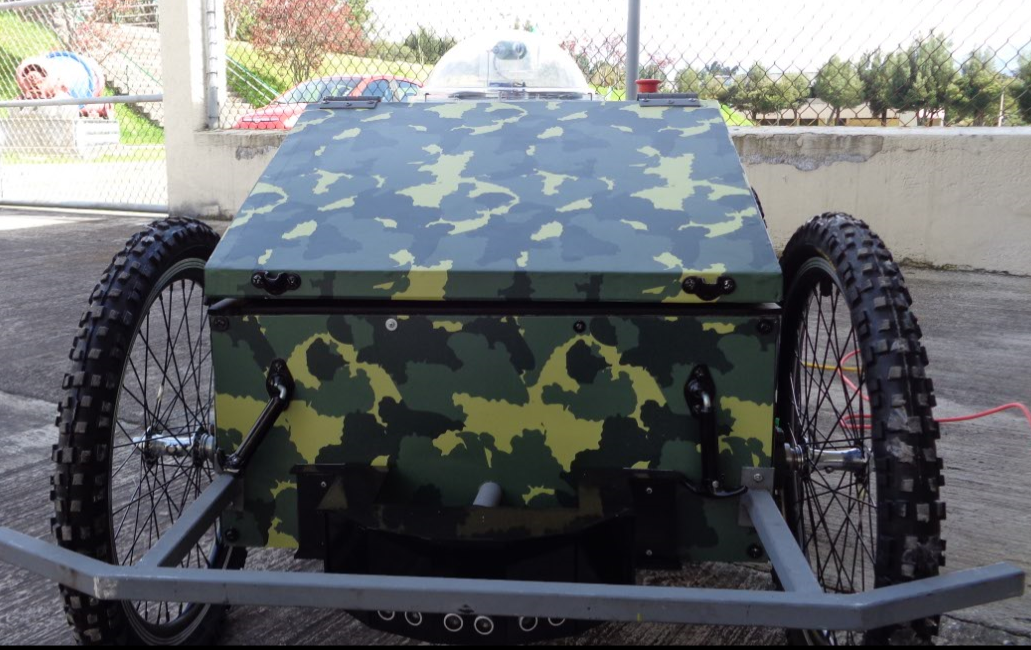 Dispositivos internos
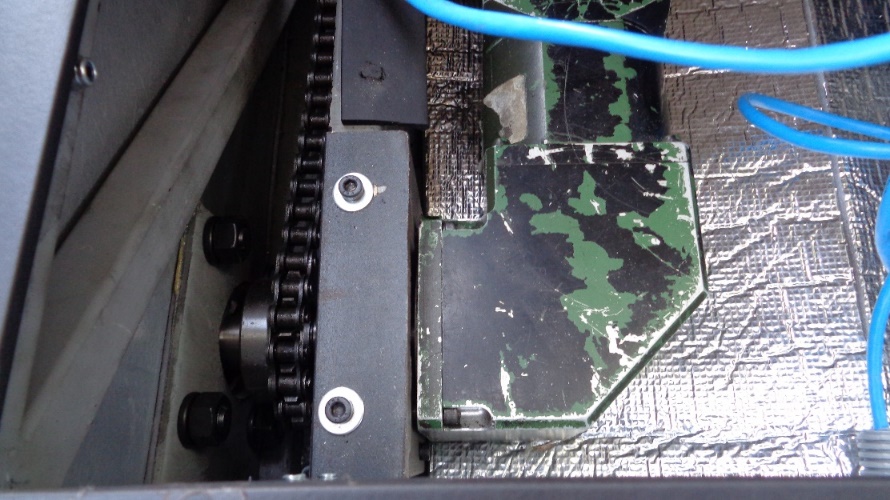 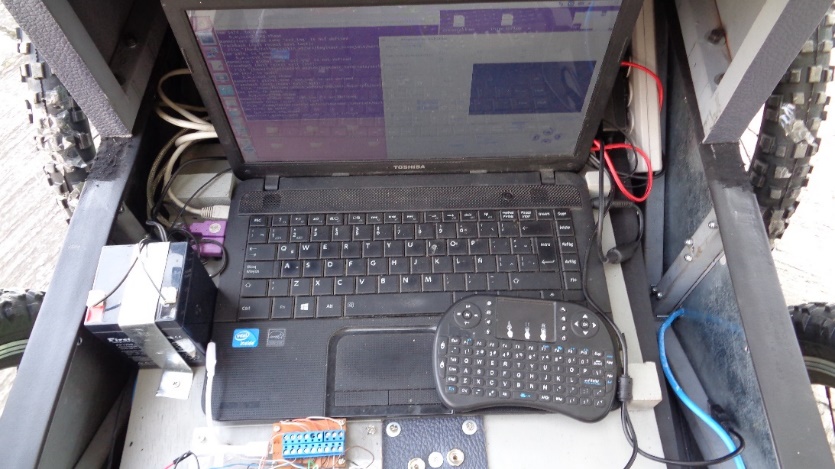 [Speaker Notes: El diseño de la plataforma robótica móvil se enfocó en proporcionar un diseño modular con lo cual se facilita el mantenimiento y cambio de los elemento así como la posibilidad de  añadir nuevos dispositivos o sistemas. Consiguiendo así  un prototipo capaz de soportar condiciones adversas como polvo y  lluvia, manteniendo intactos los componentes internos,]
CONCLUSIONES
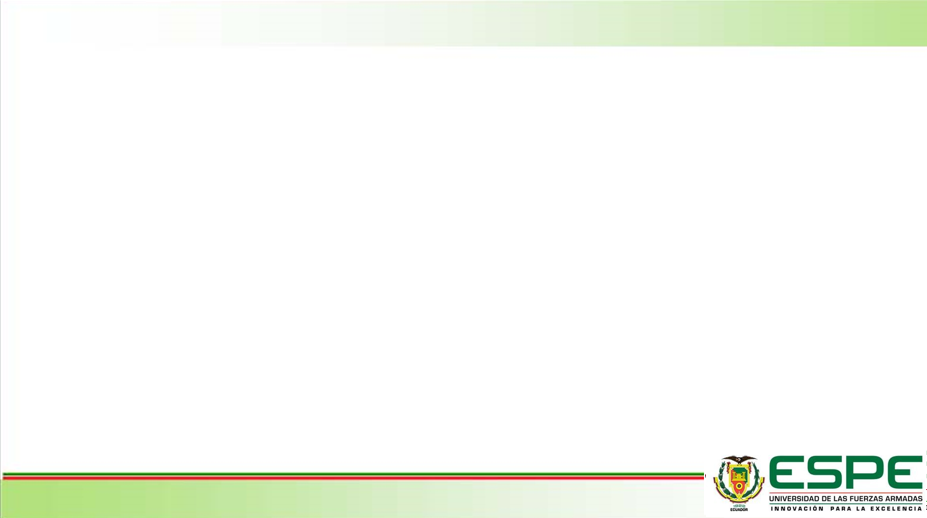 Estructura similar a las añadir más
RECOMENDACIONES
[Speaker Notes: La estructura de software que presenta la plataforma robótica permite delegar tareas de procesamiento a otros computadores externos que estén conectados a la red, lo cual abre las posibilidades a una cantidad muy extensa de procesamiento y almacenamiento de información, sin la necesidad de incrementar el peso, consumo energético, o la necesidad de incrementar las características del hardware interno de la plataforma.]
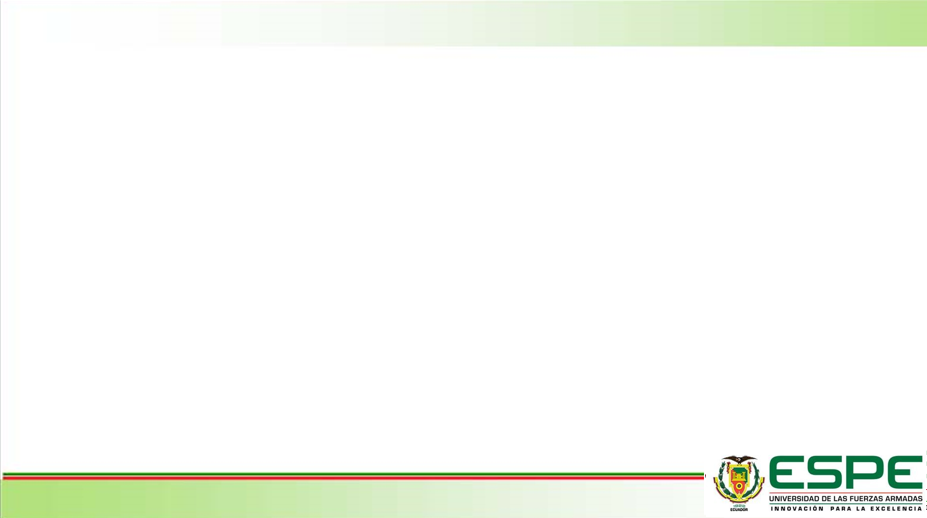 GRACIAS!